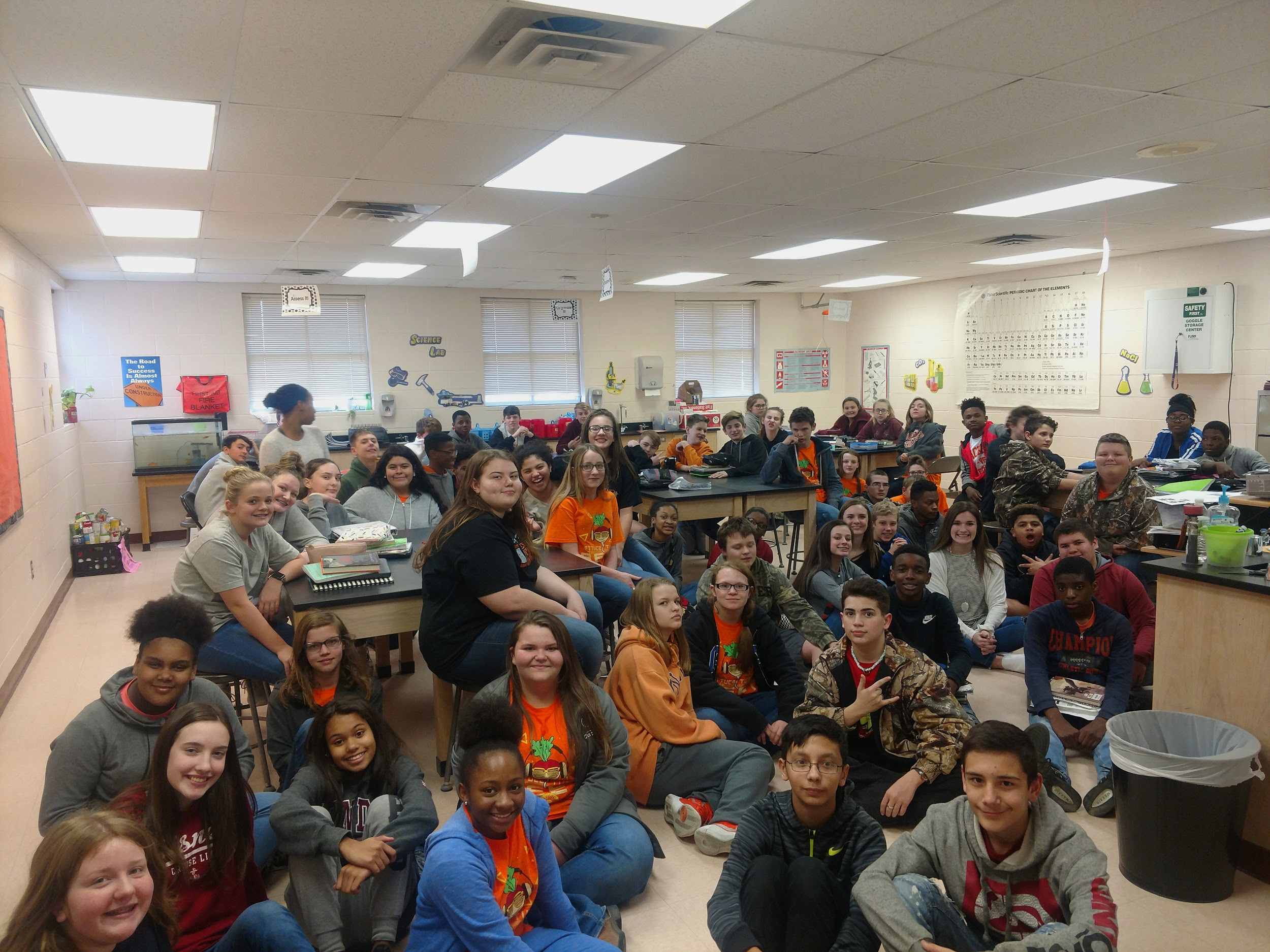 Elysian Fields JMG Class
Melinda Dillon
T.J. Tiller
Description of what we do:
45 Minute Period everyday as a required “elective”
Around 75 students gain their JMG certifications through our class
Use Operation Thistle, Operation Water, and LGEG curriculum
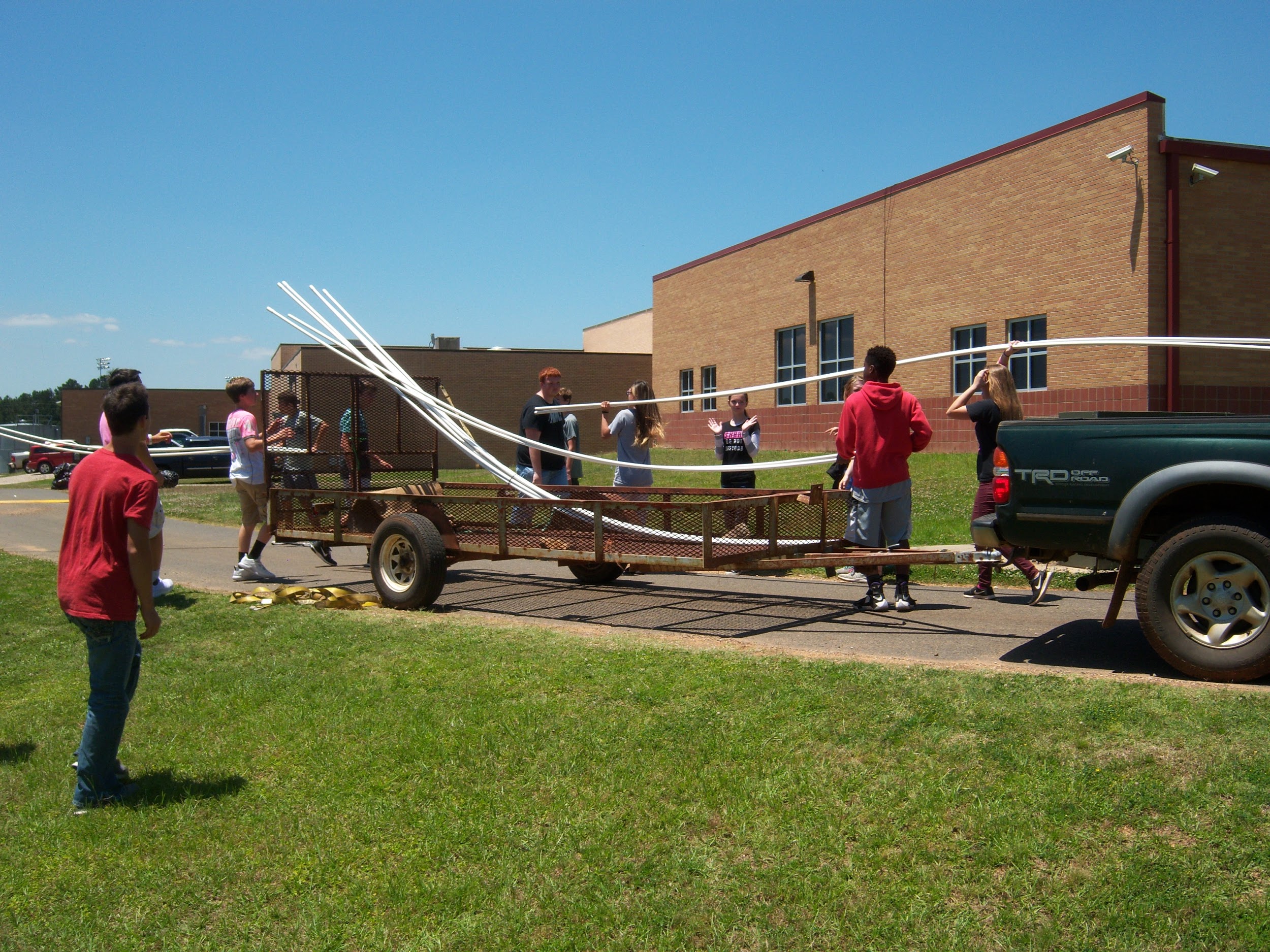 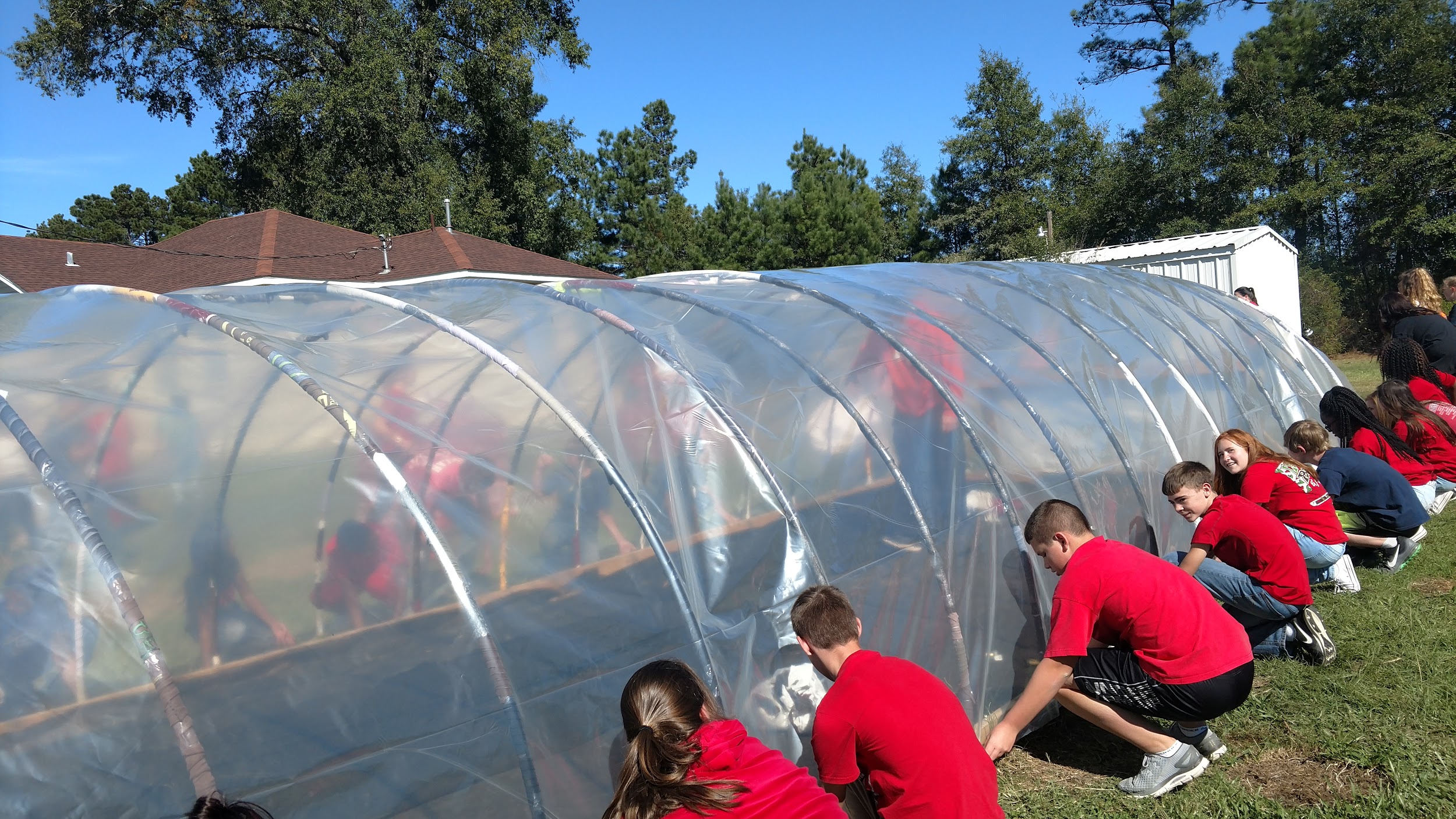 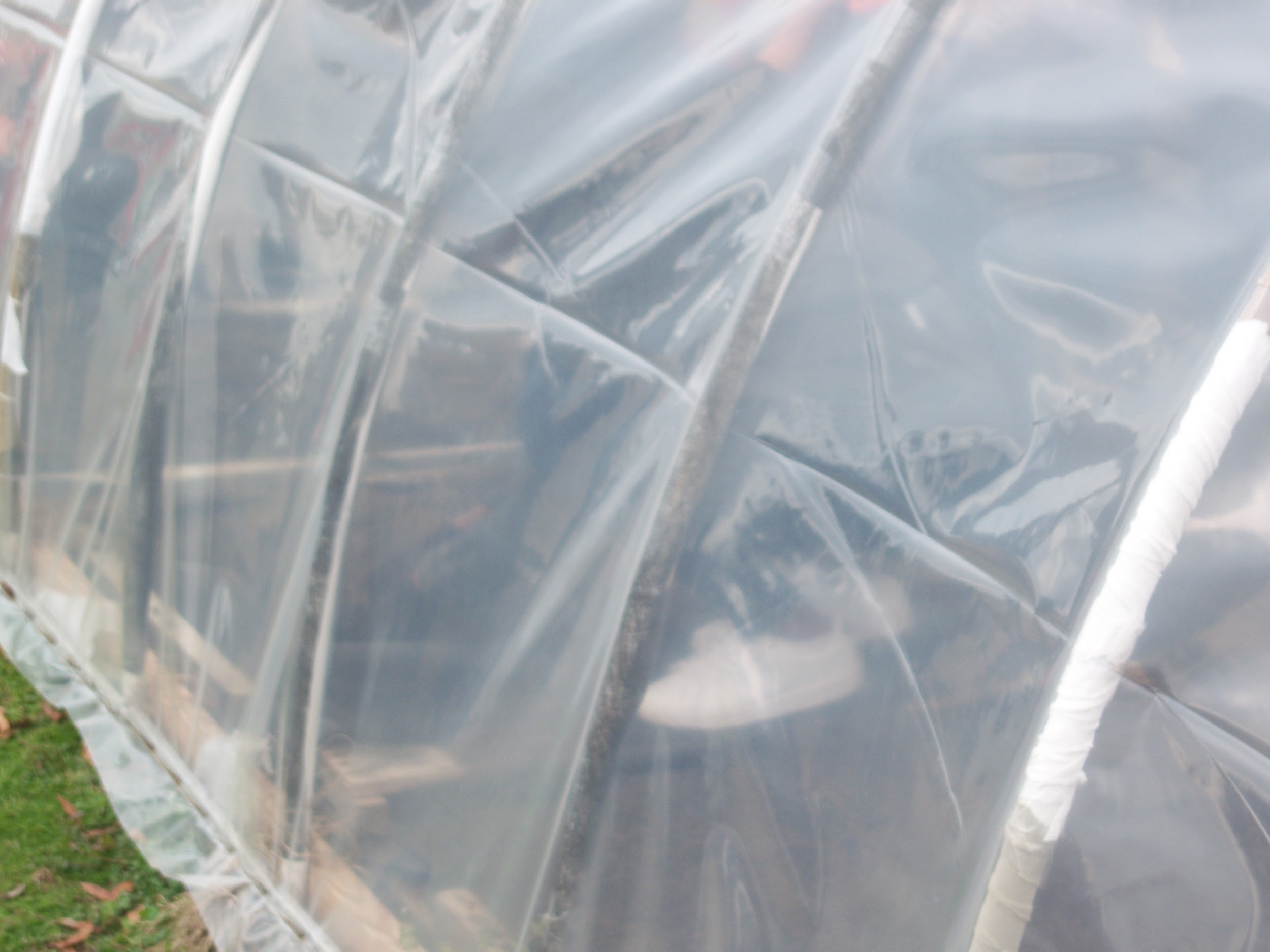 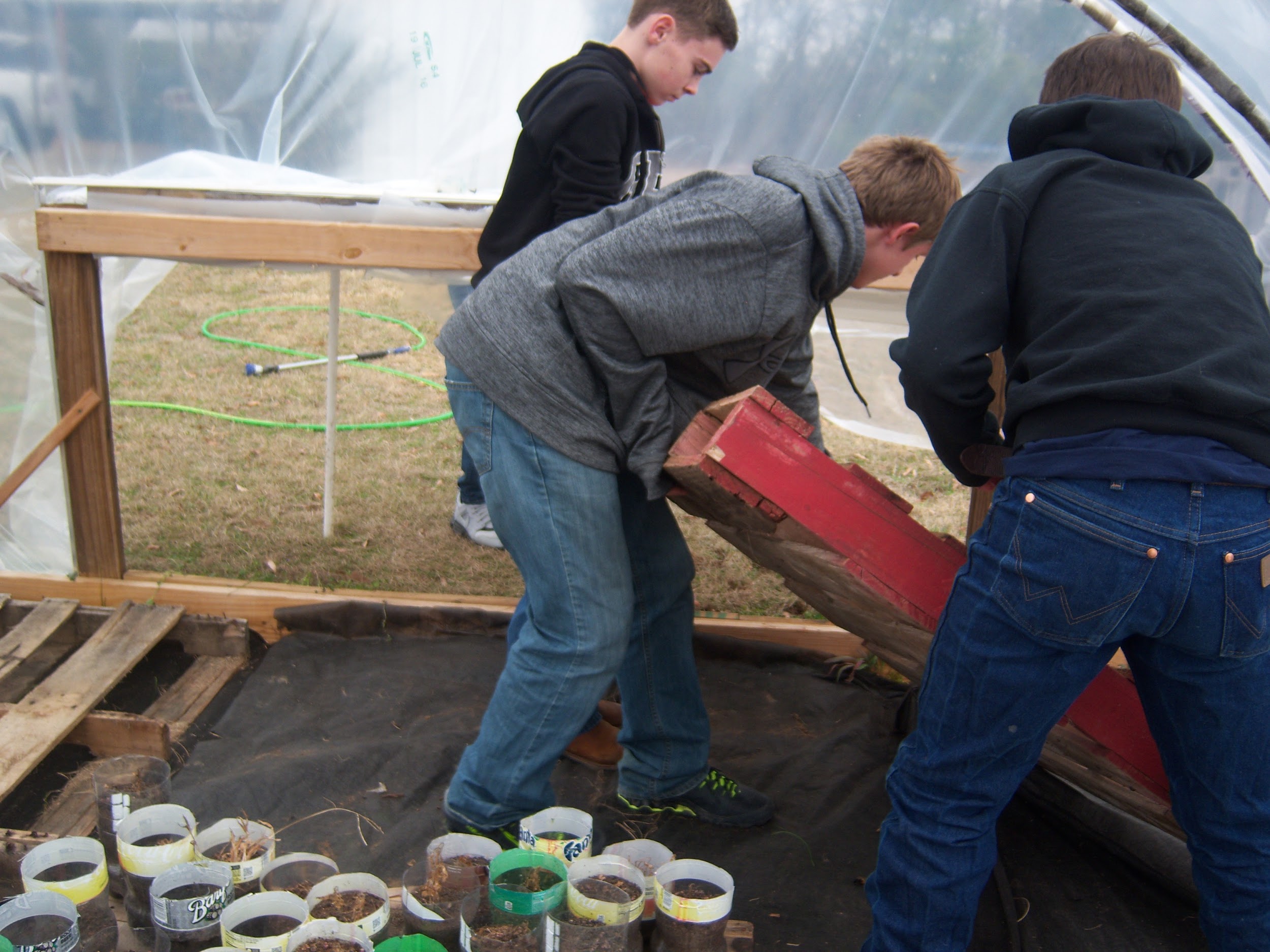 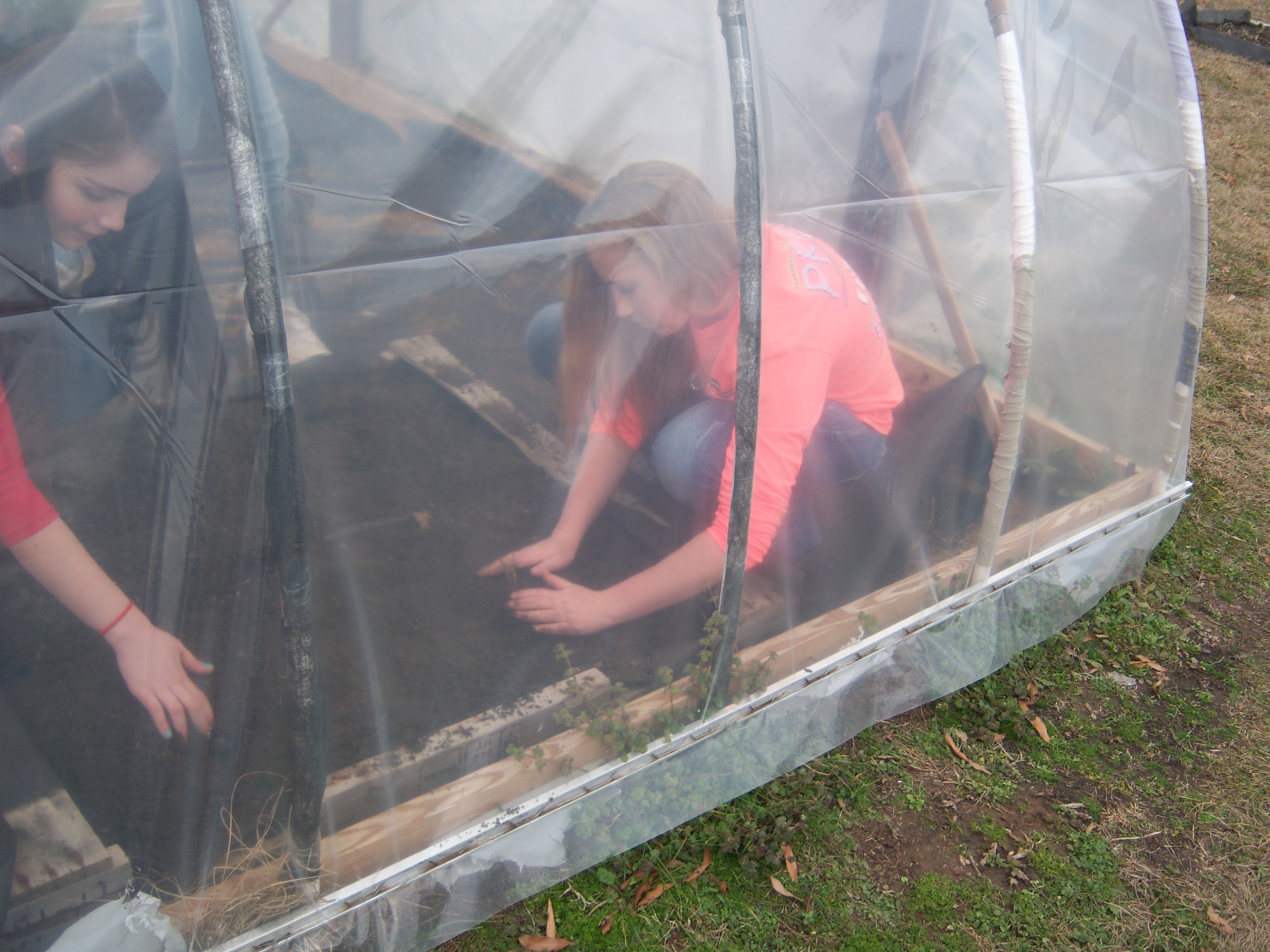 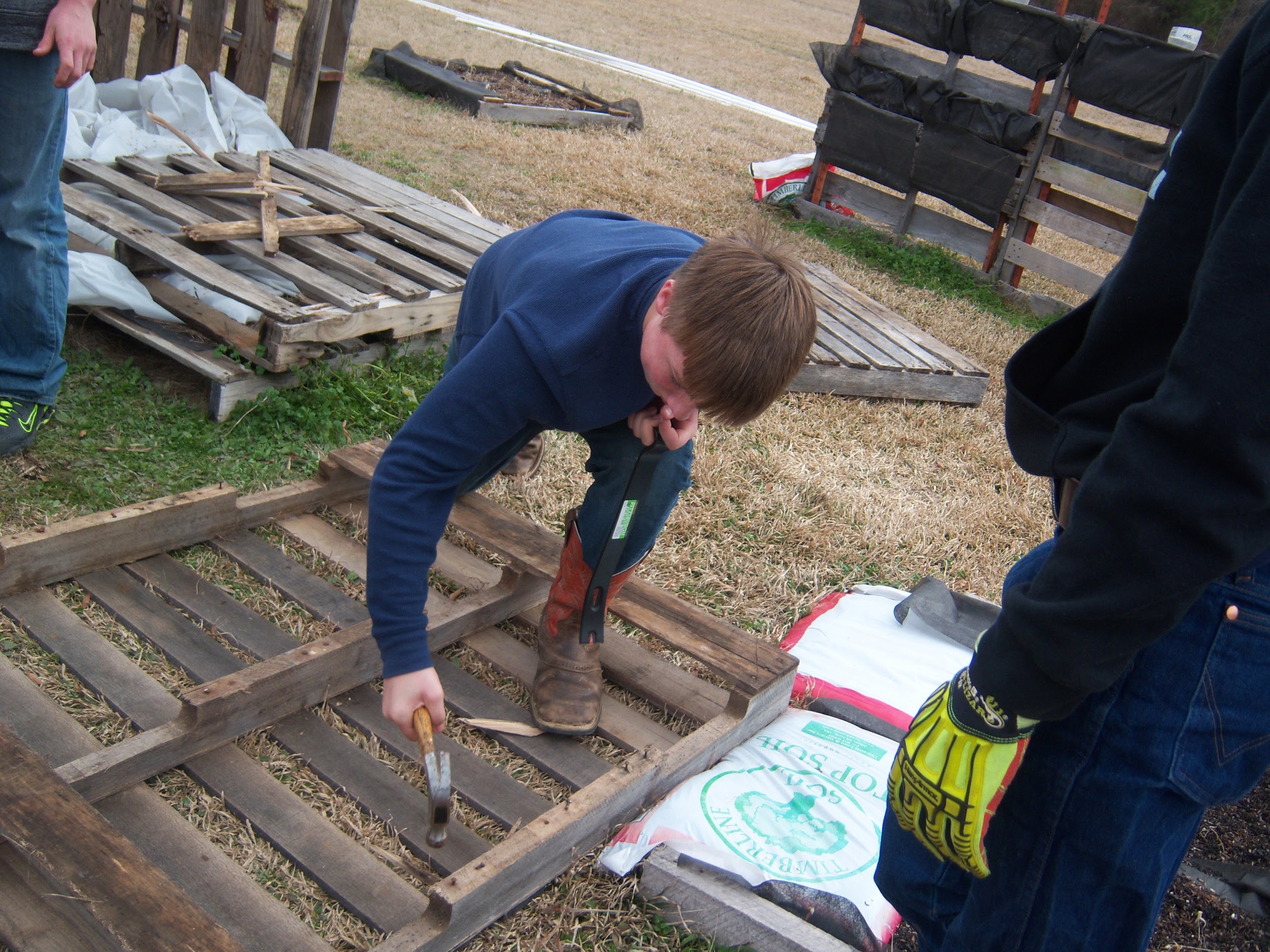 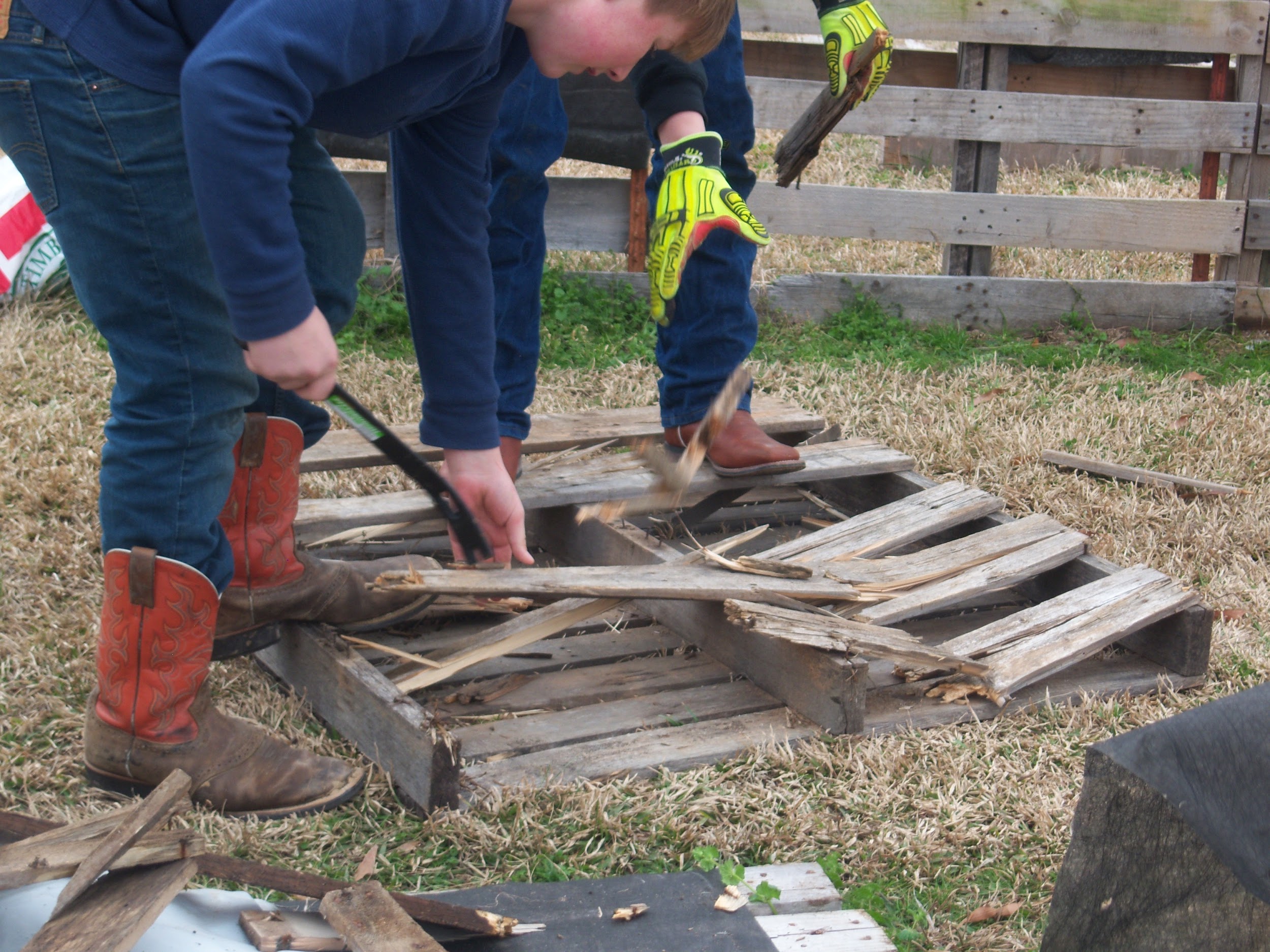 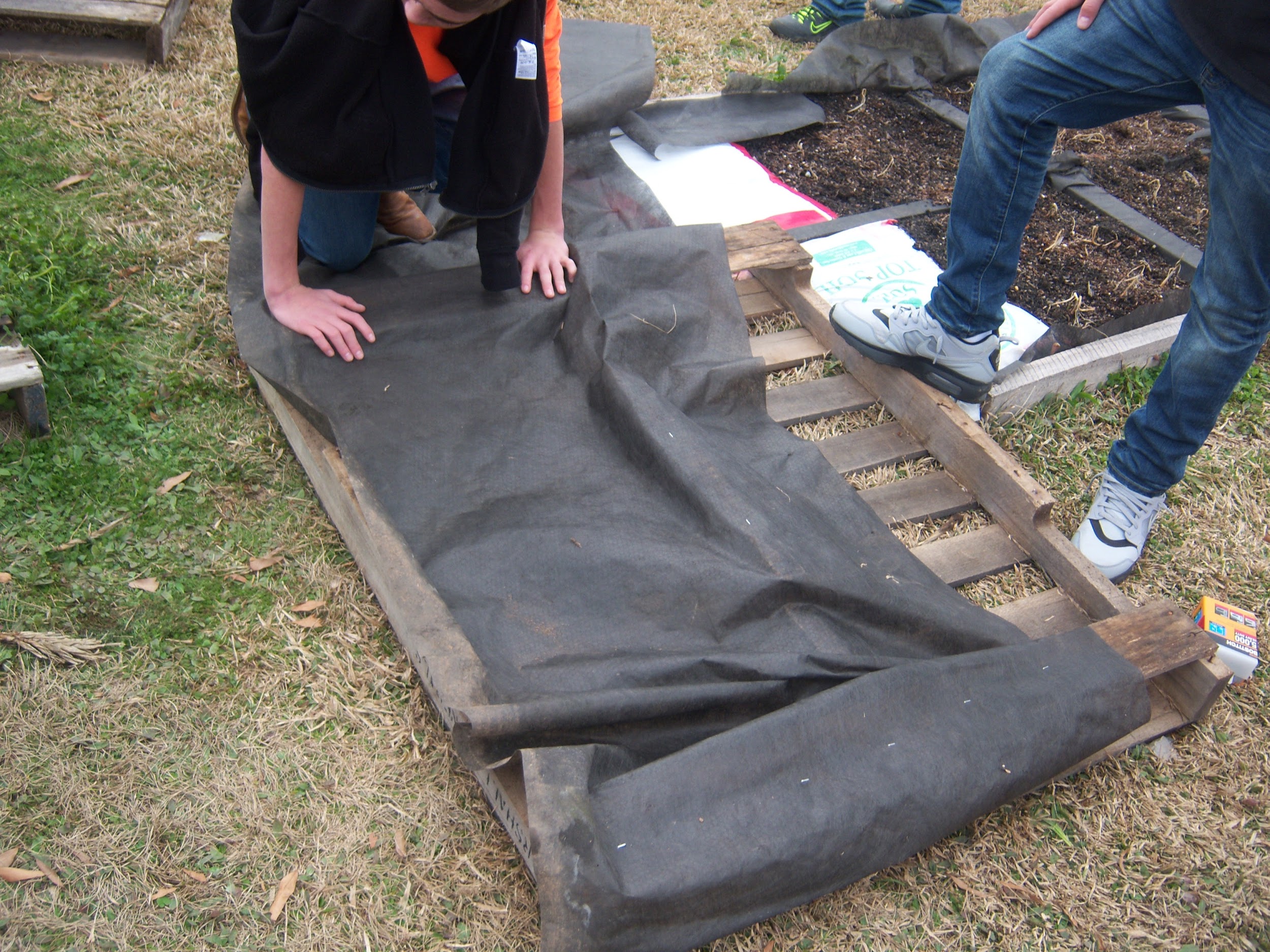 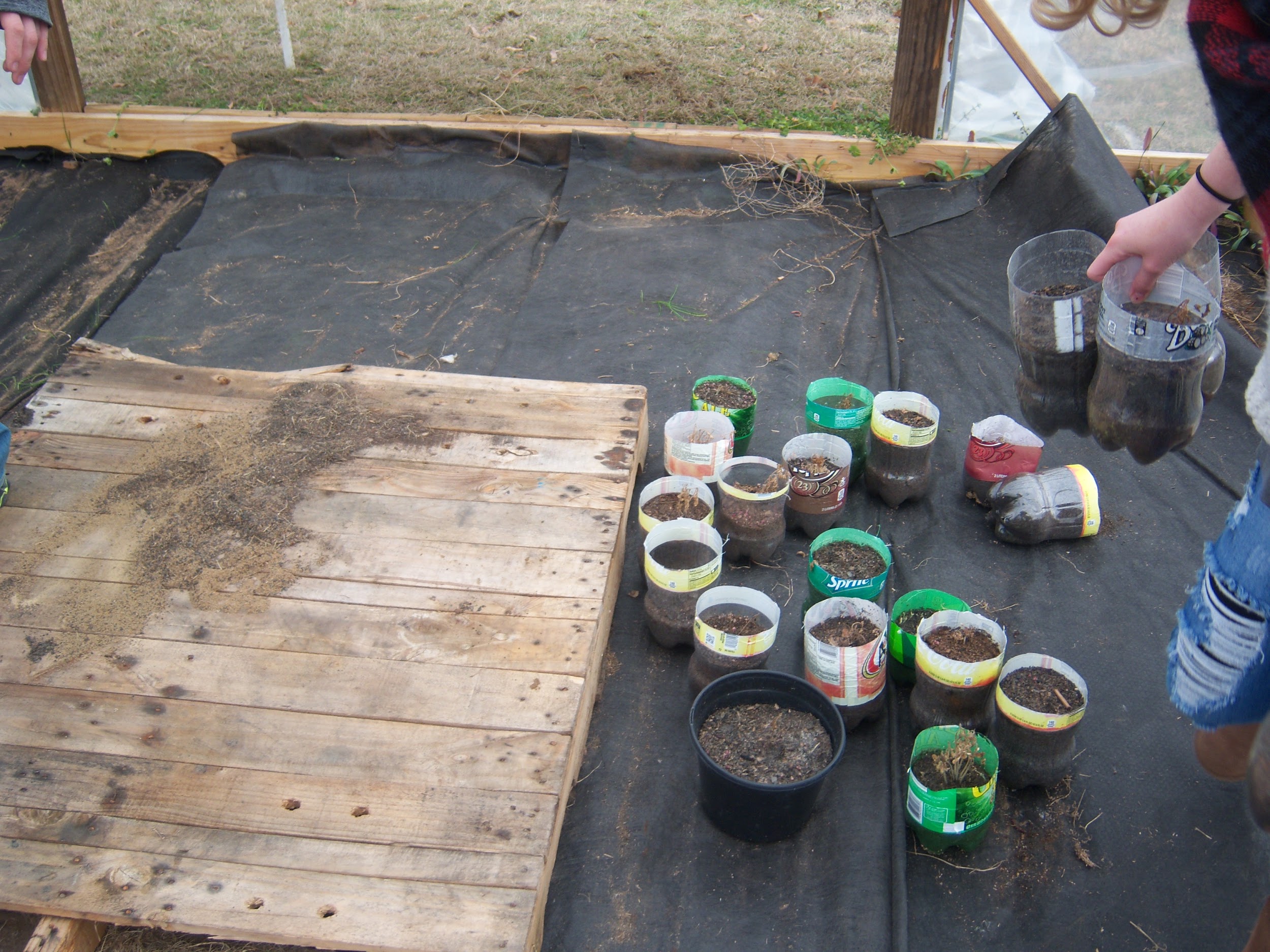 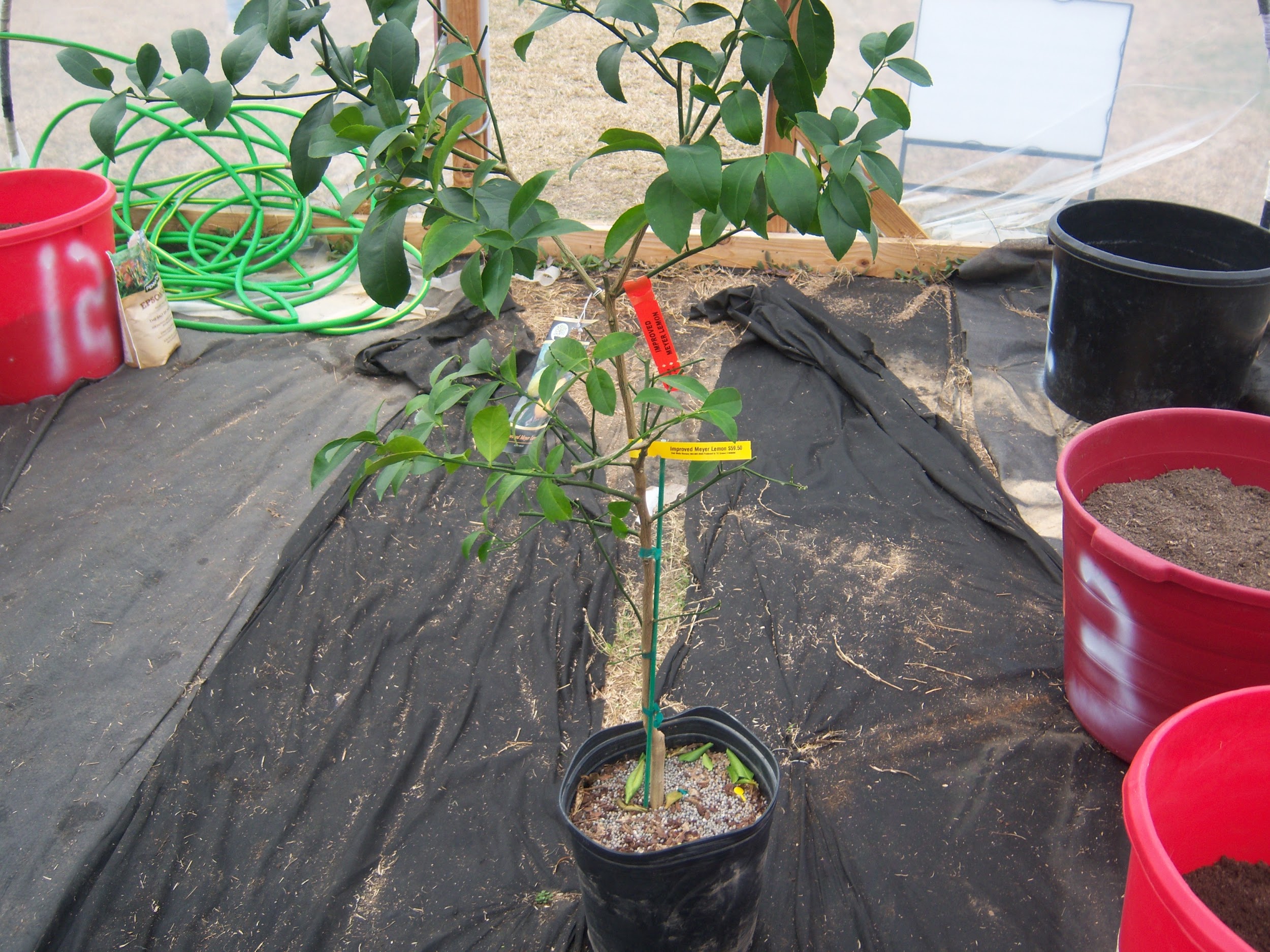 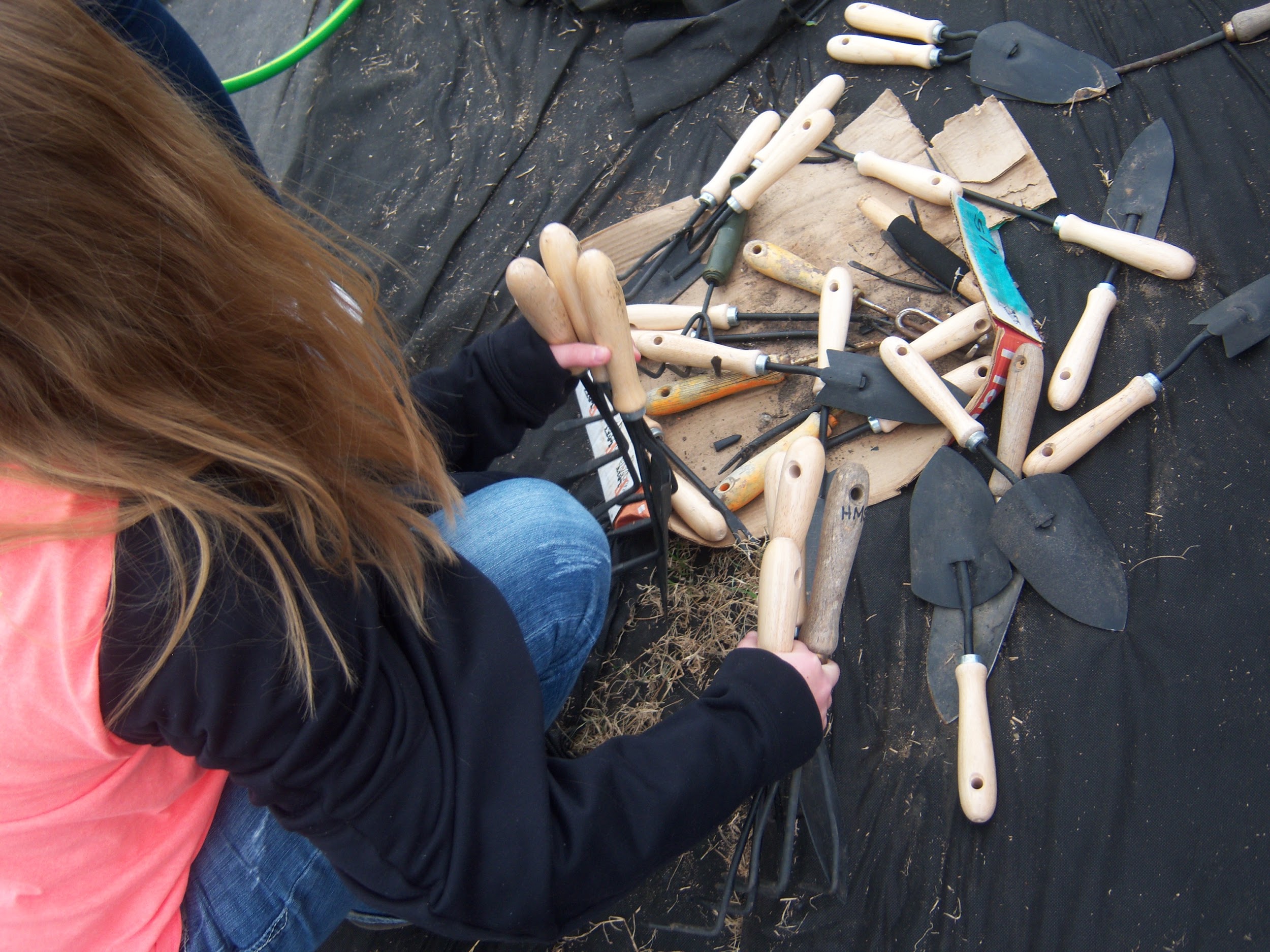 How we got started:
Asked by our principal to brainstorm for a new class.
Were shown JMG material and contacted Randy.
Ordered the Textbooks.
After receiving textbooks, wrote a basic outline of the class for a year. 
Took it to our principal and were told “run with it”. 
Gathered information on possible sponsorships for the program. (Free sounds good to any Superintendent.)
Gave presentation to School Board and Superintendent.
Went to the community for sponsors.
May 2017 built first hoop house.
August 2017 inaugural JMG class.
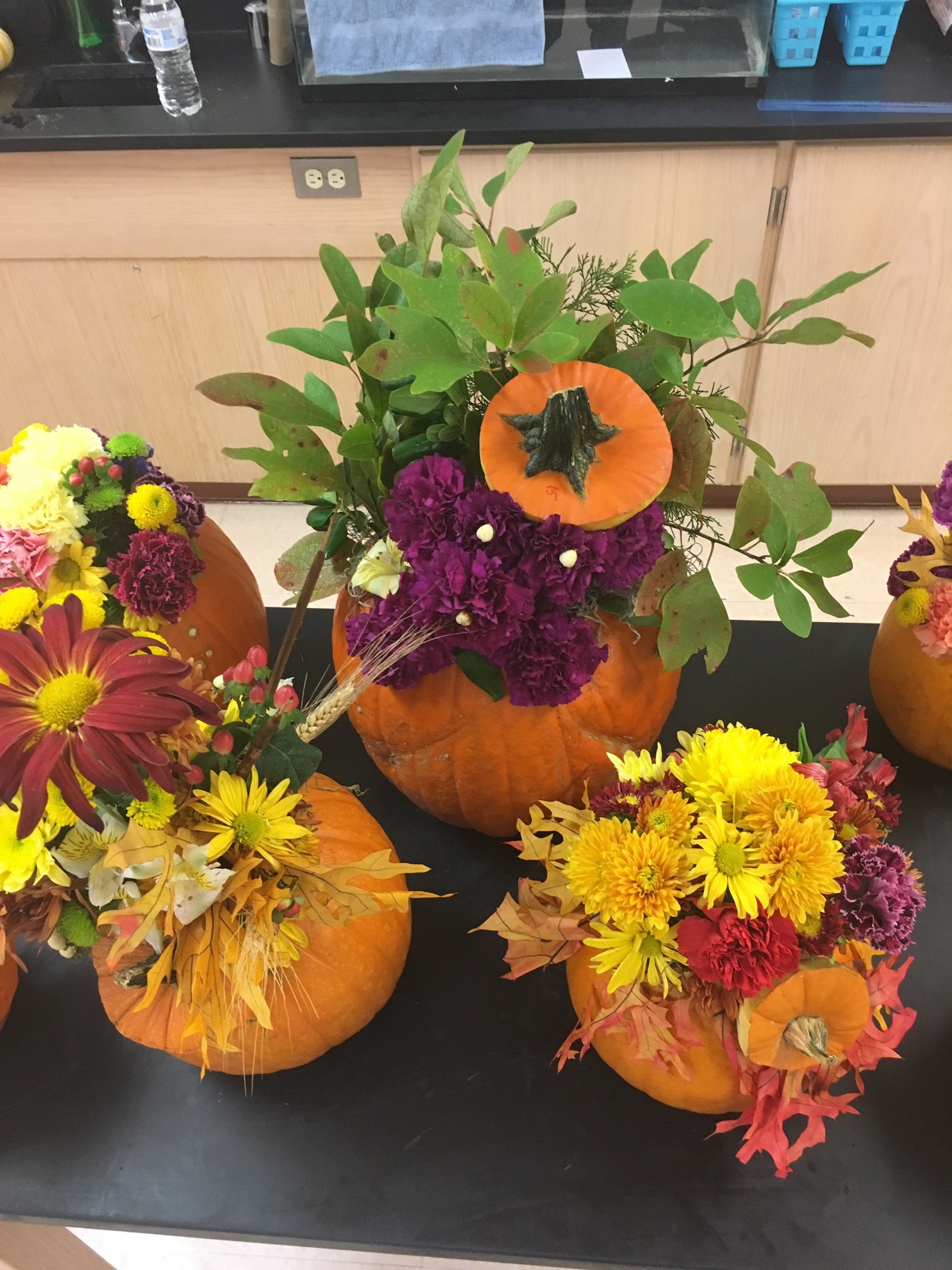 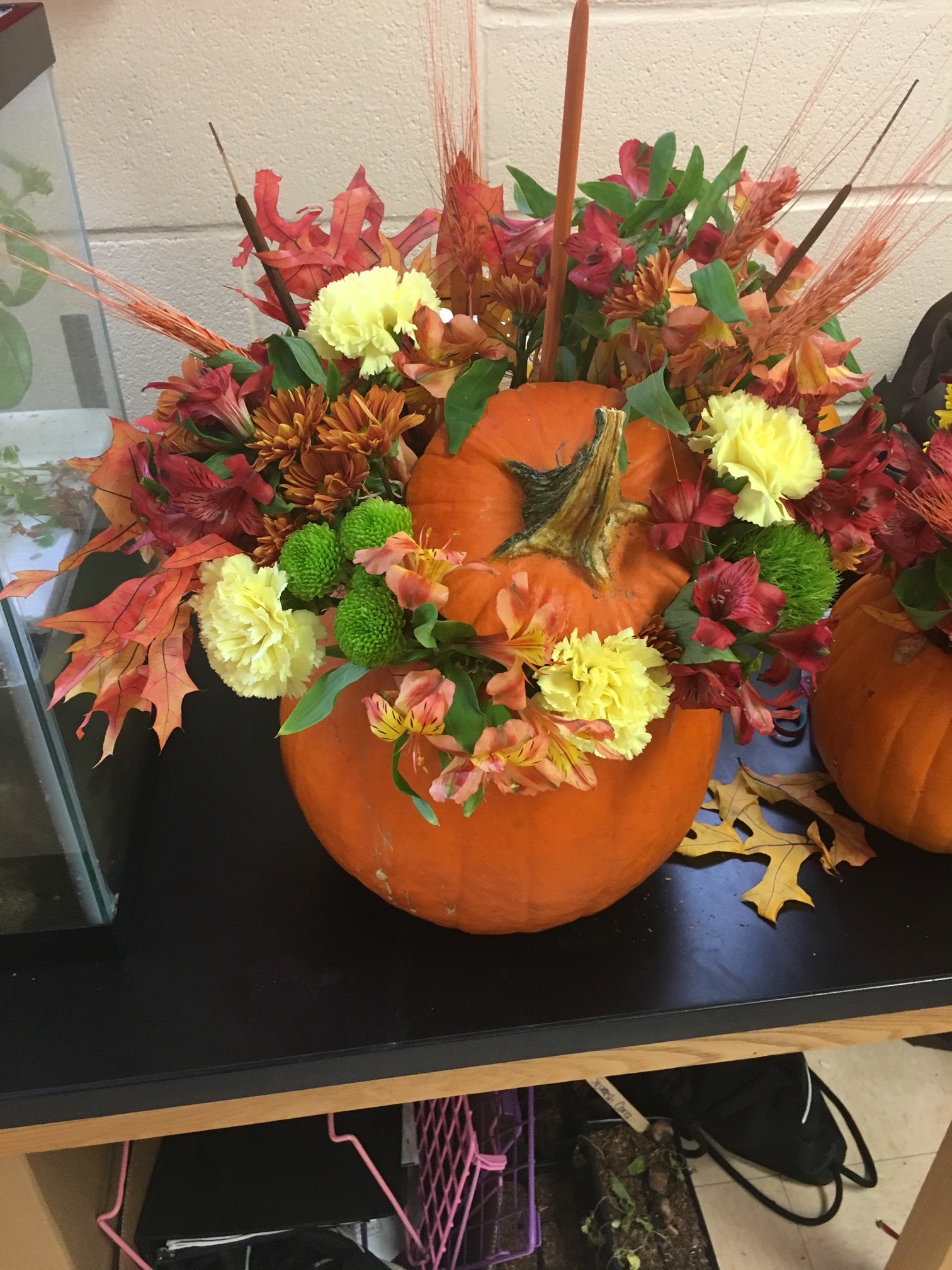 Fundraisers:
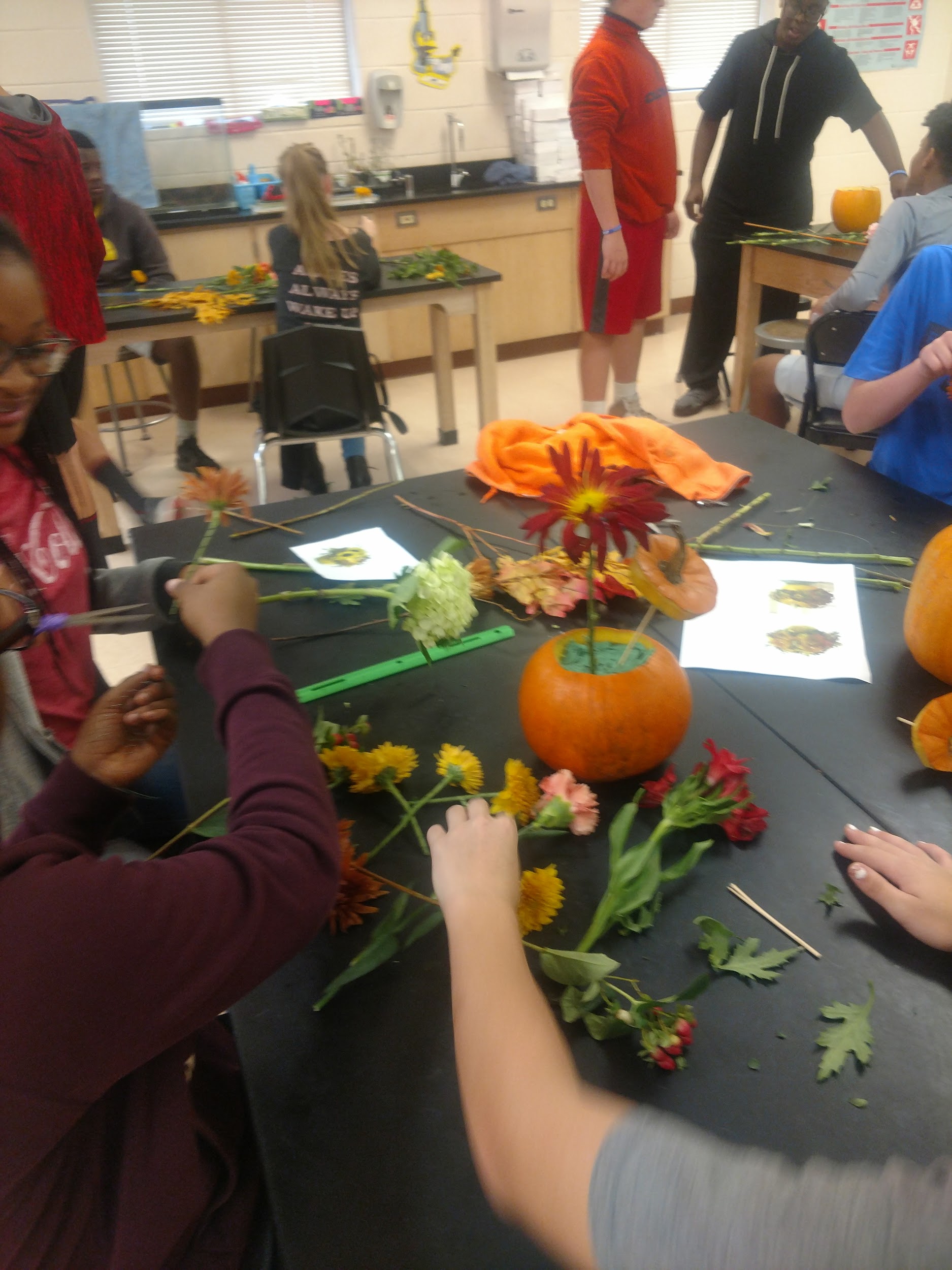 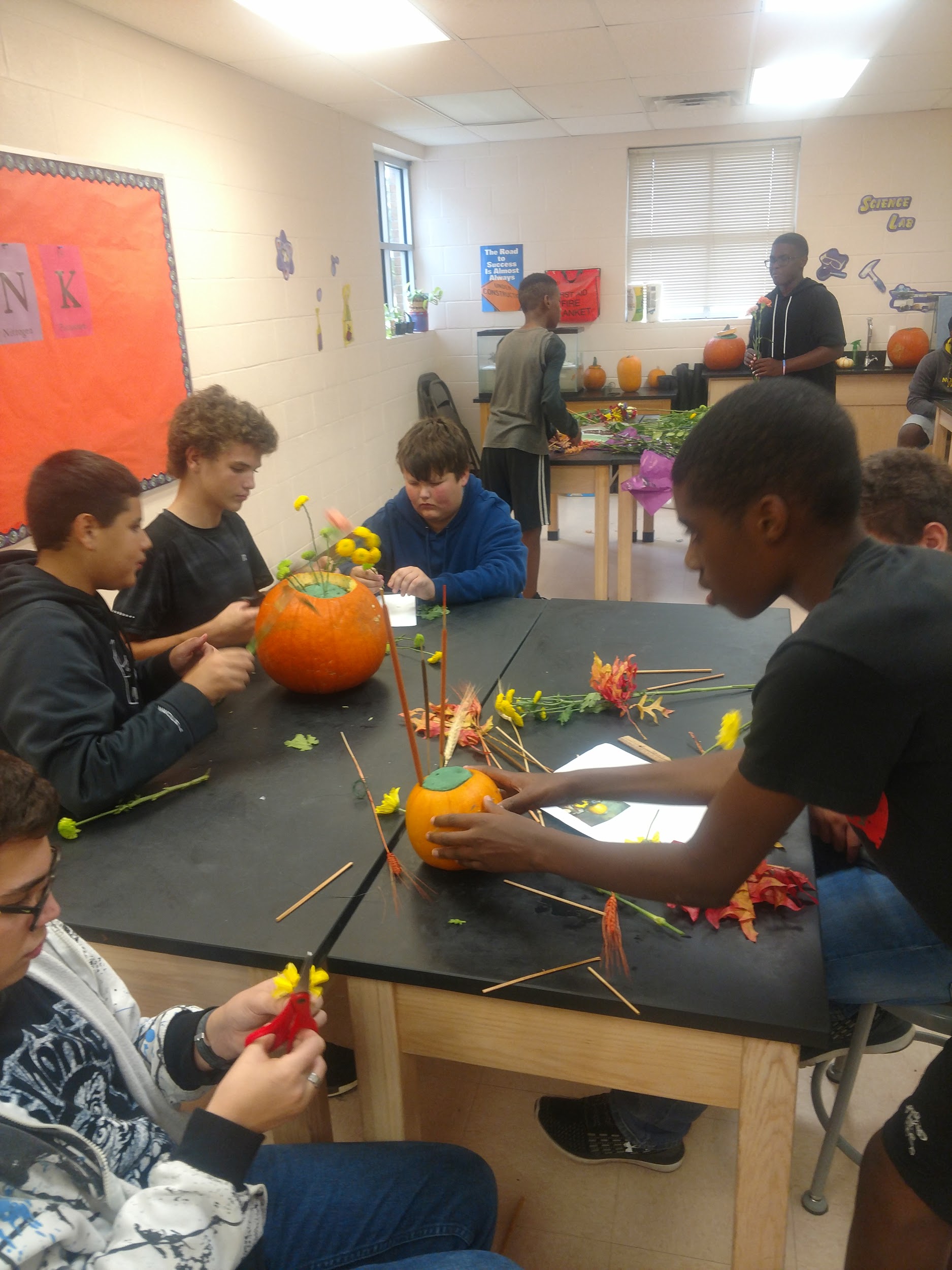 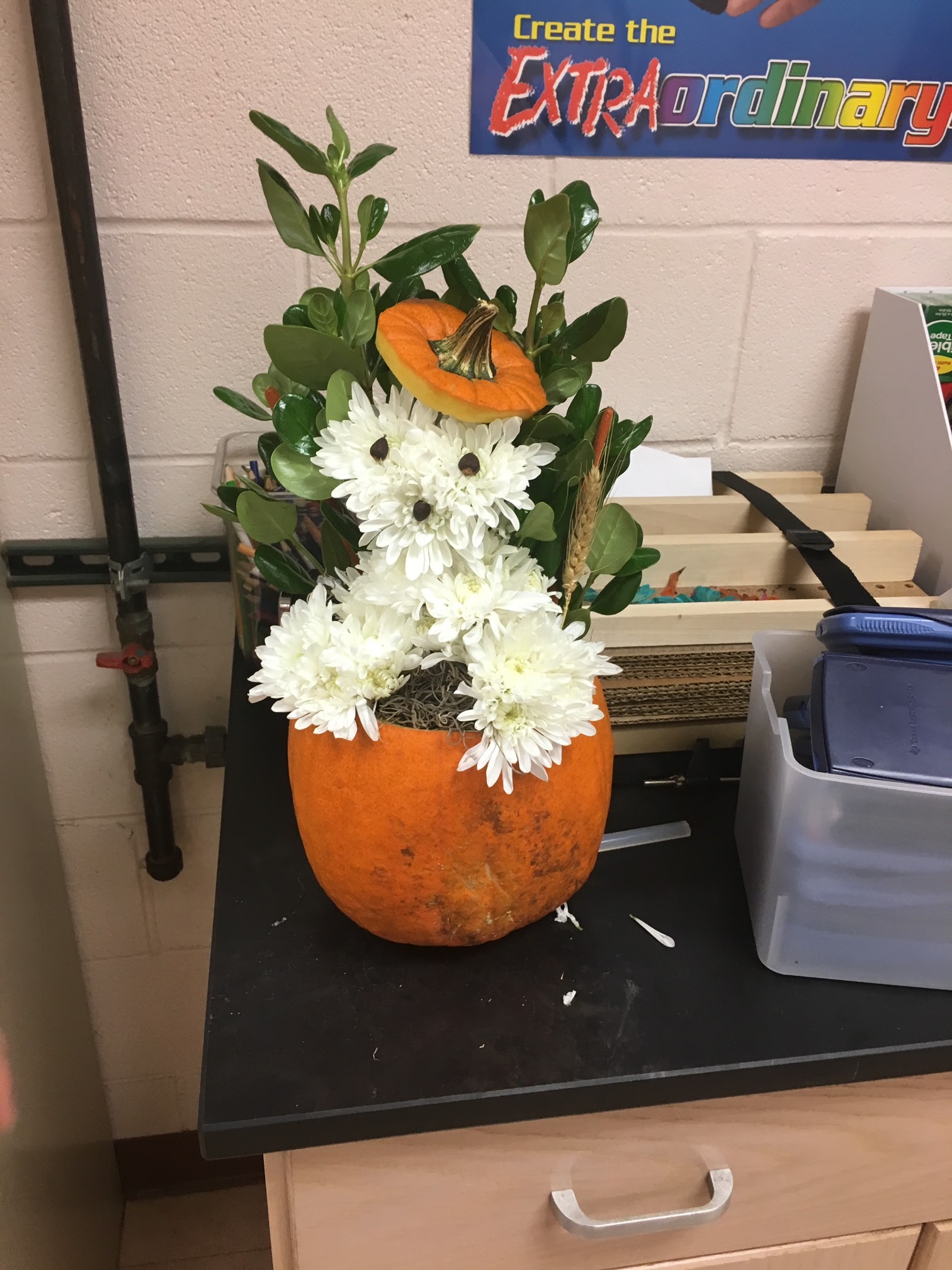 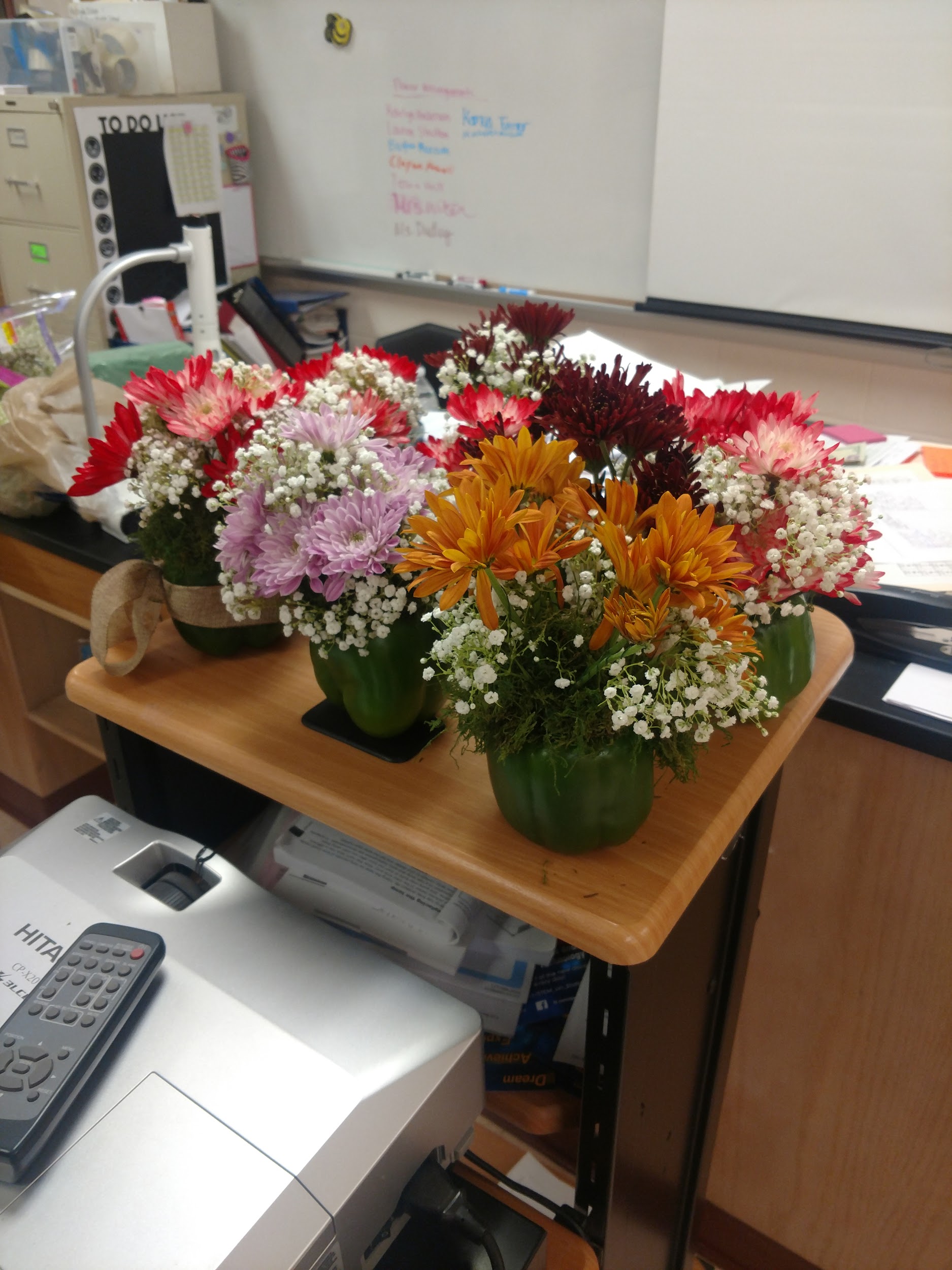 Fundraisers:
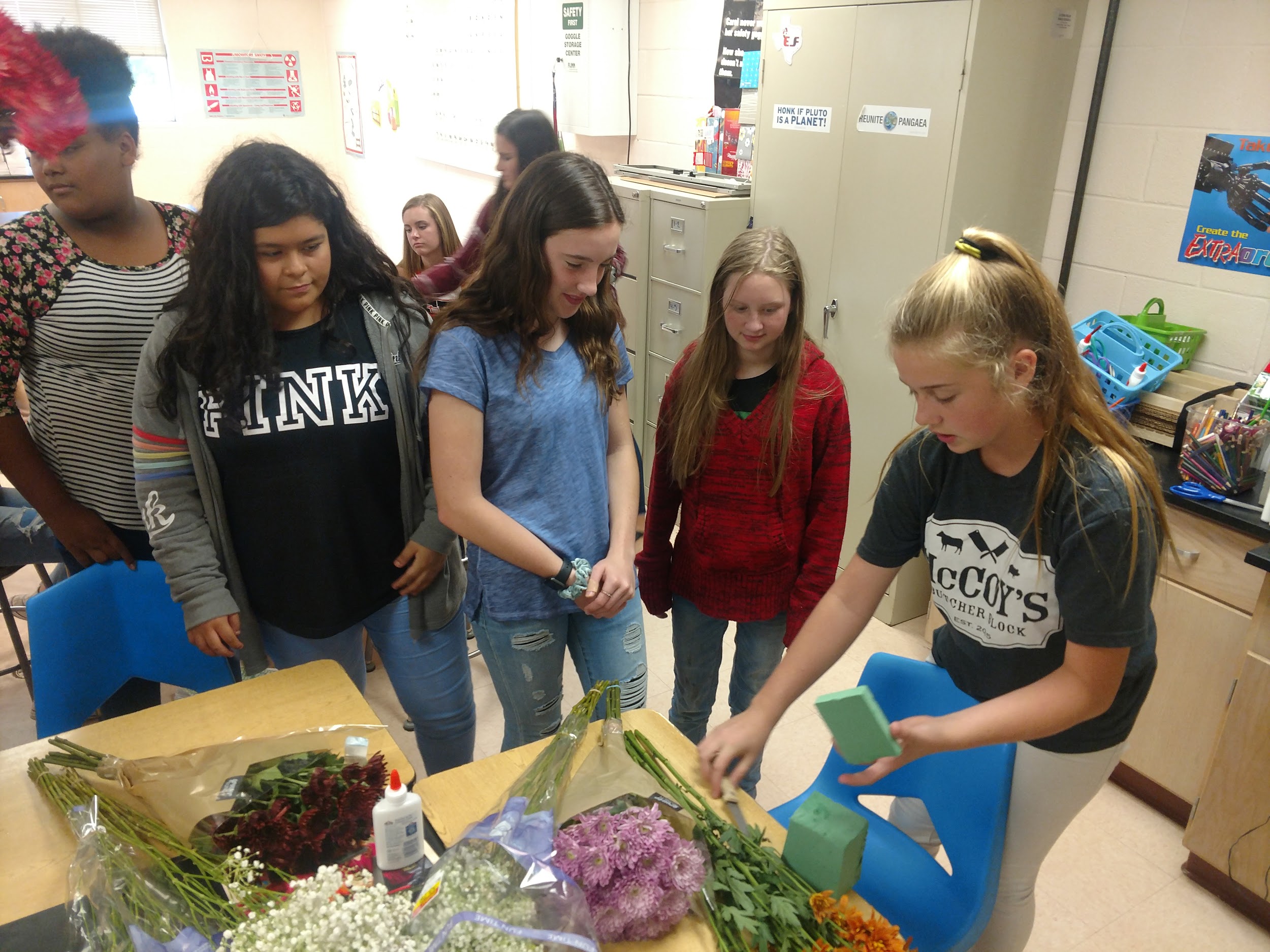 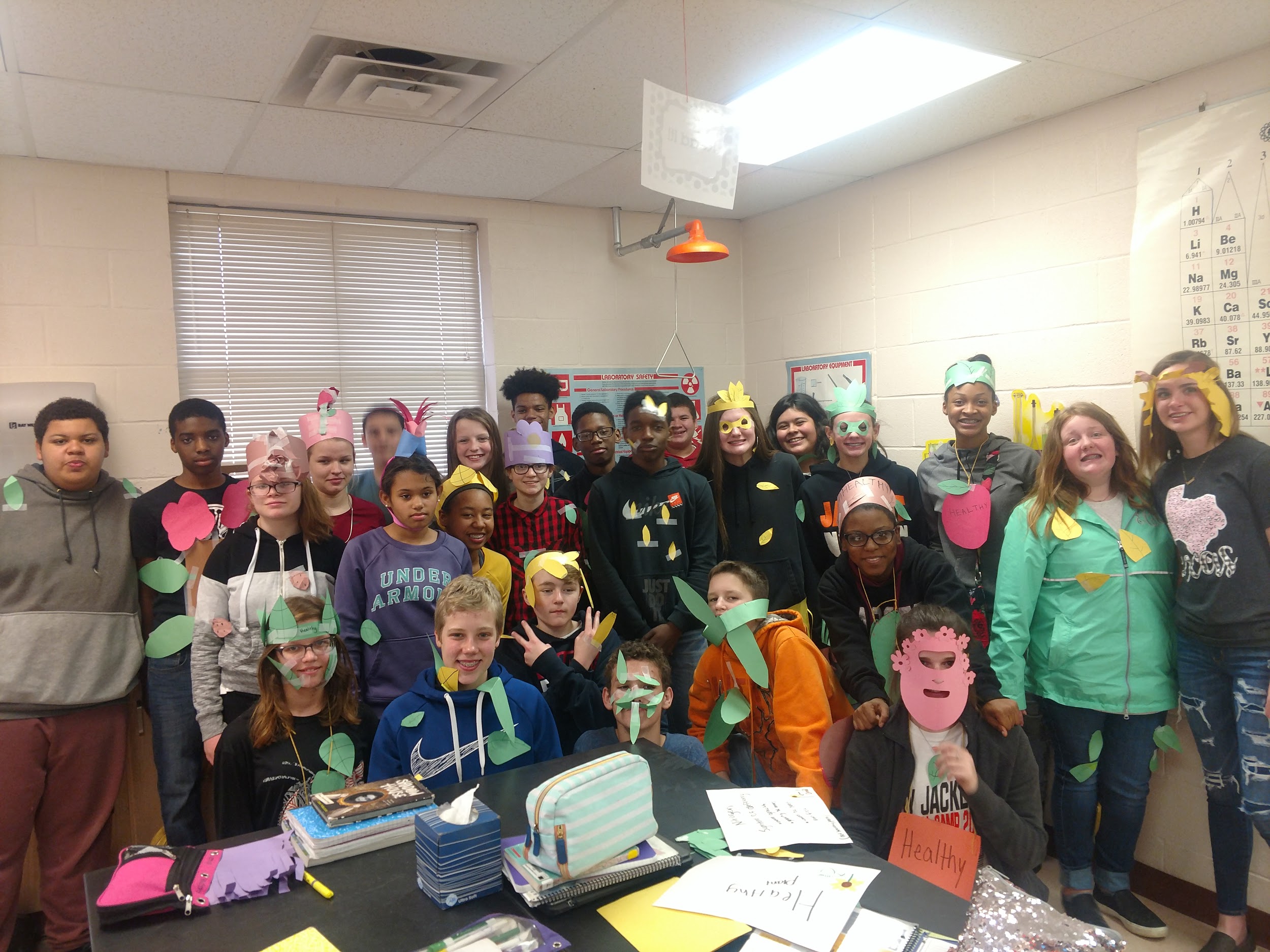 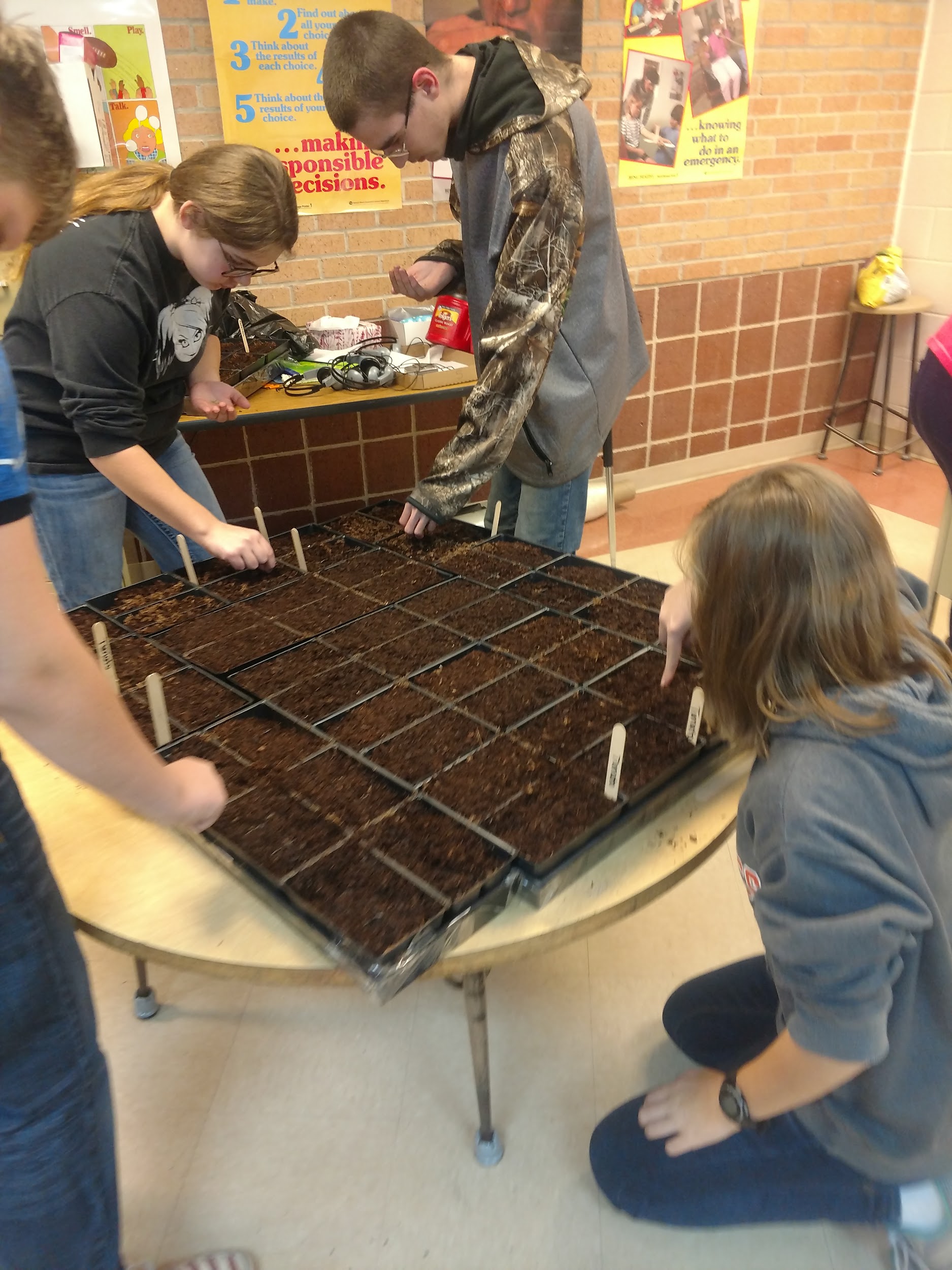 Activities:
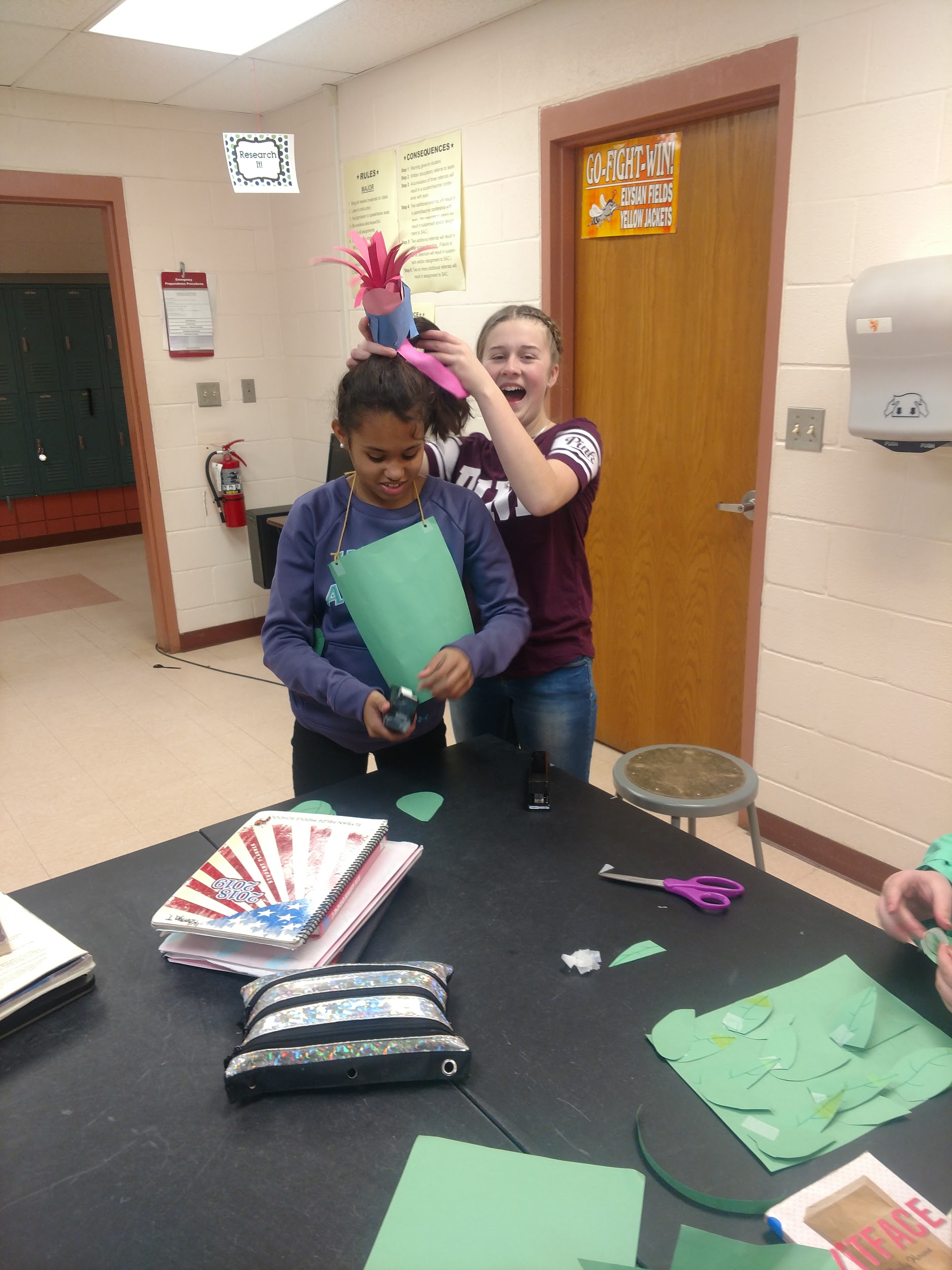 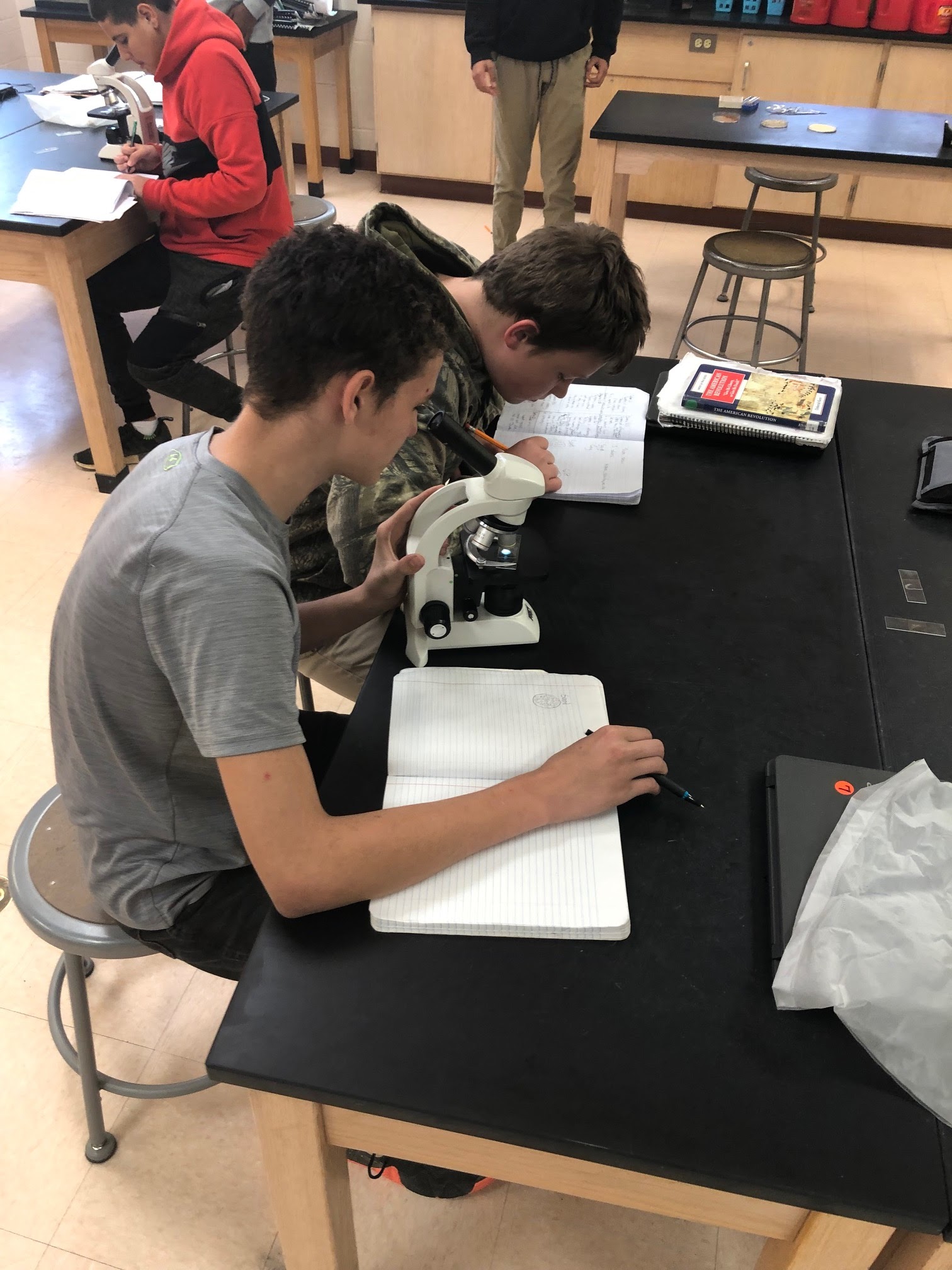 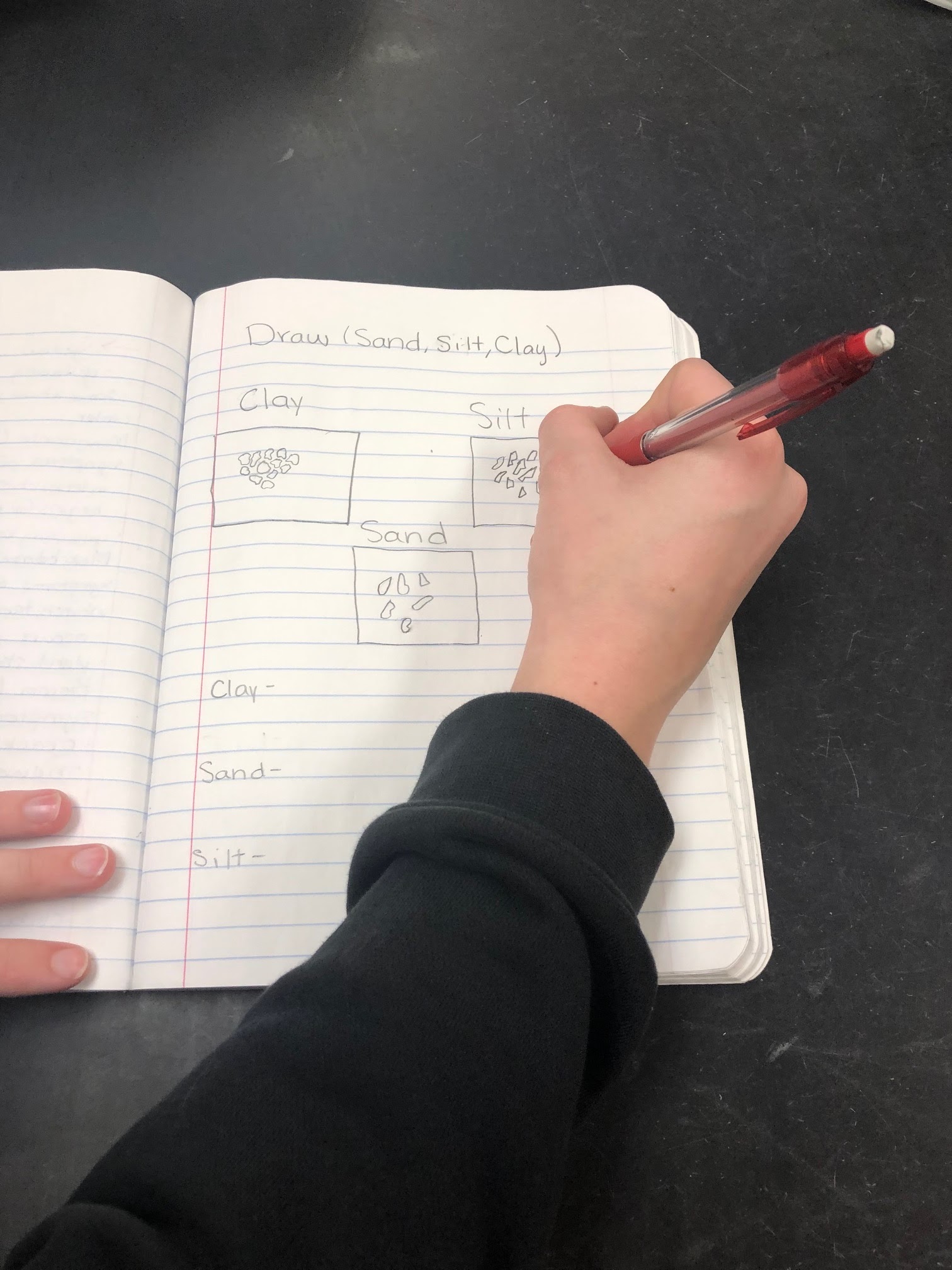 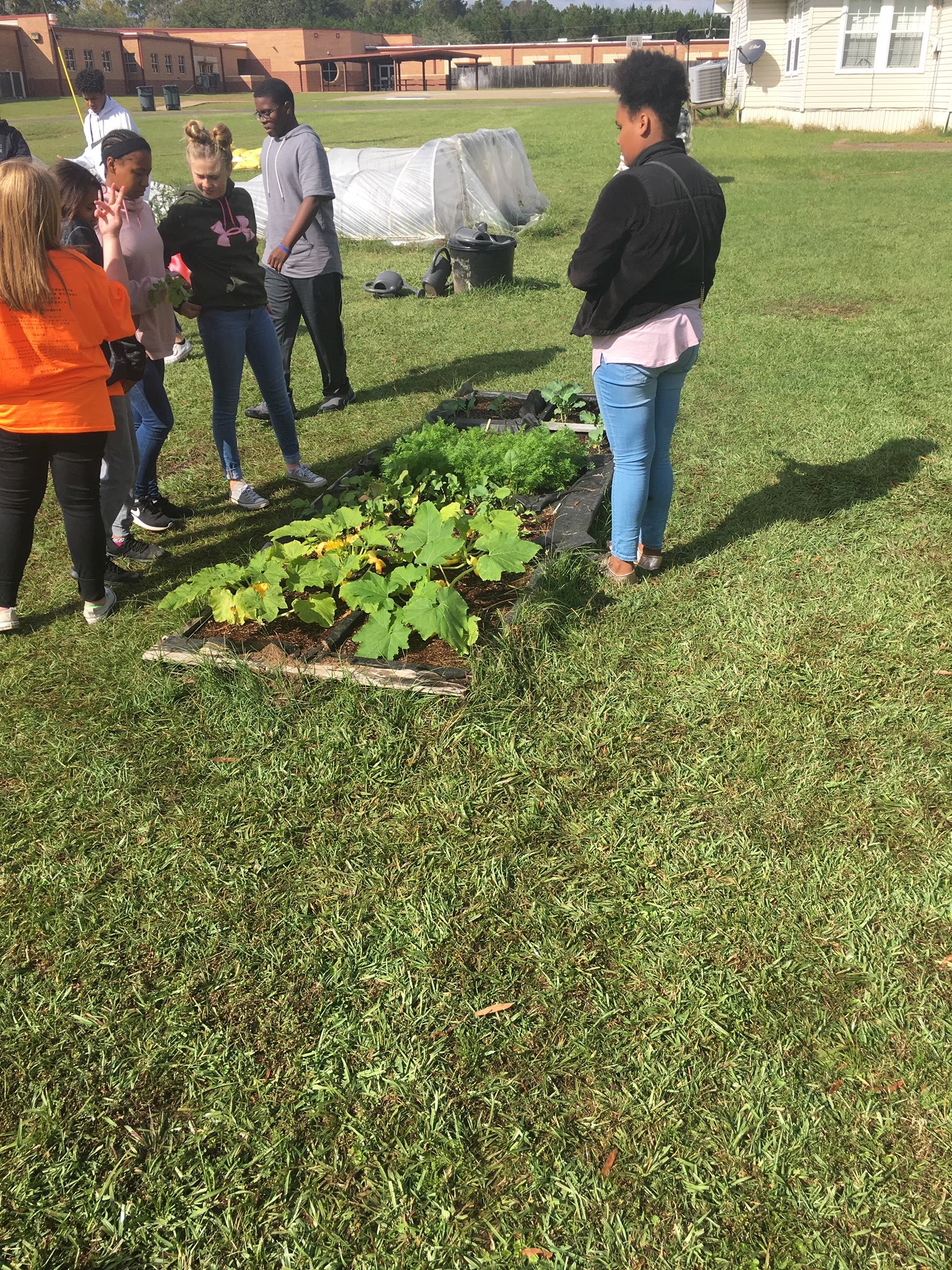 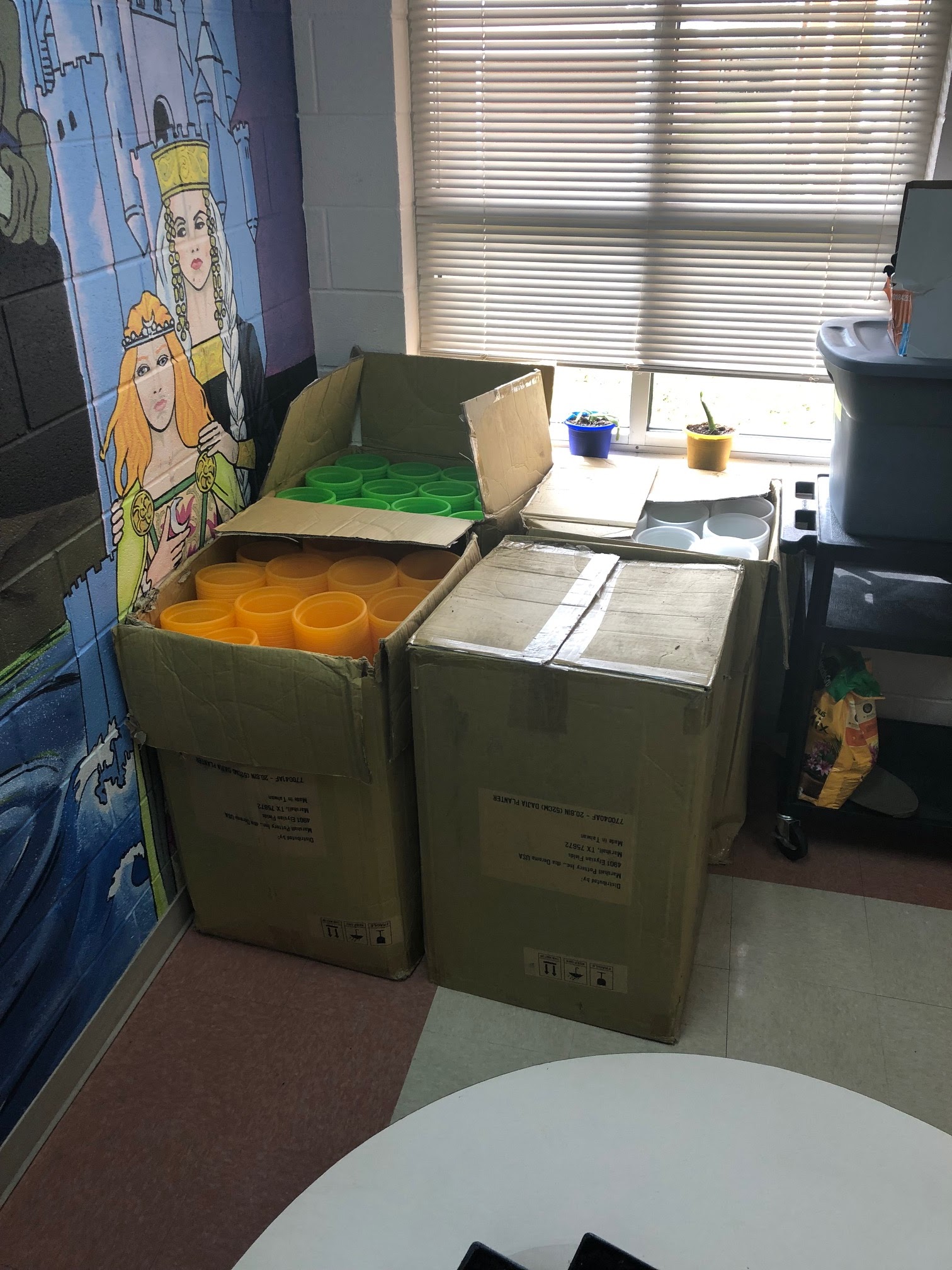 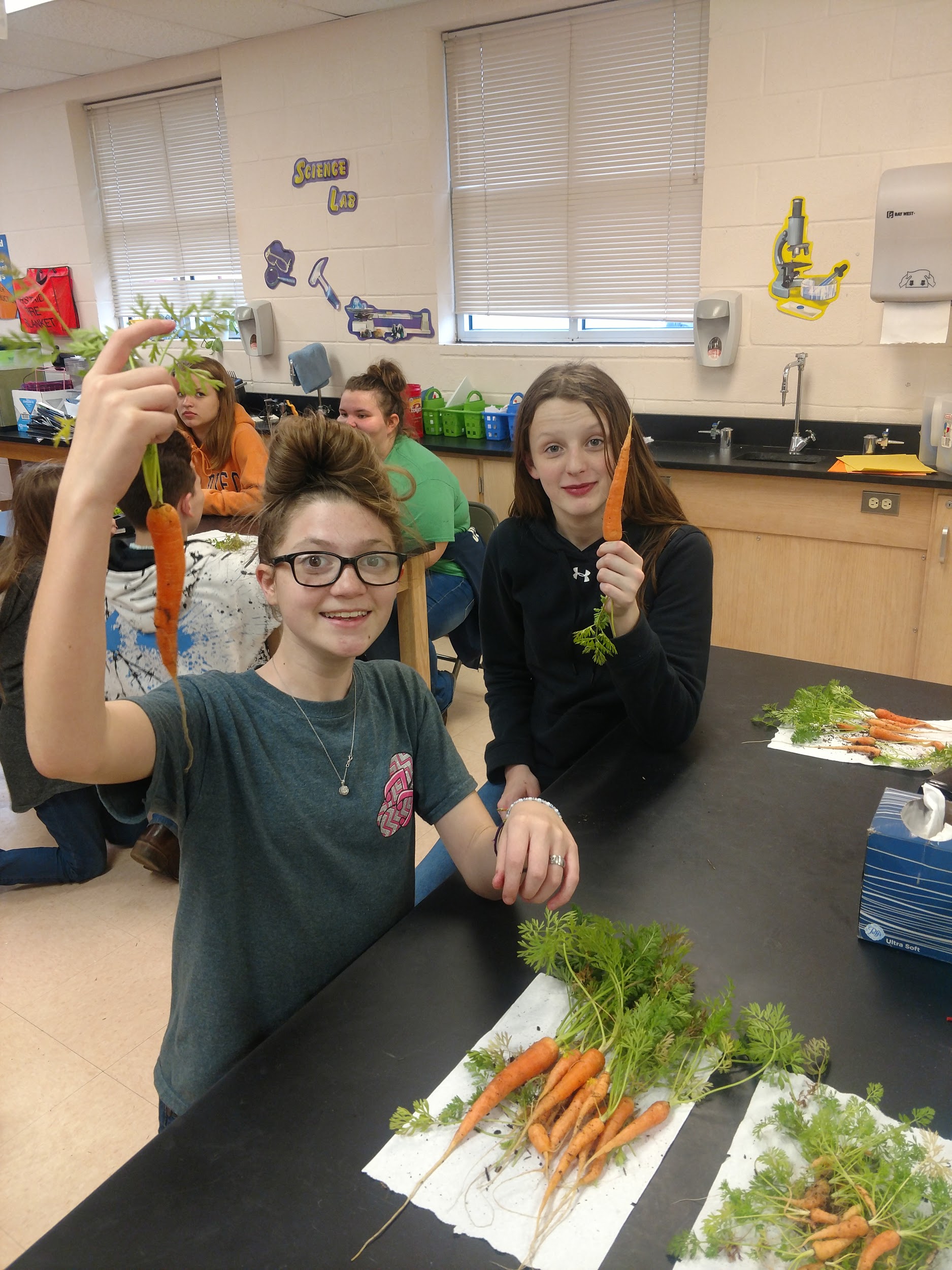 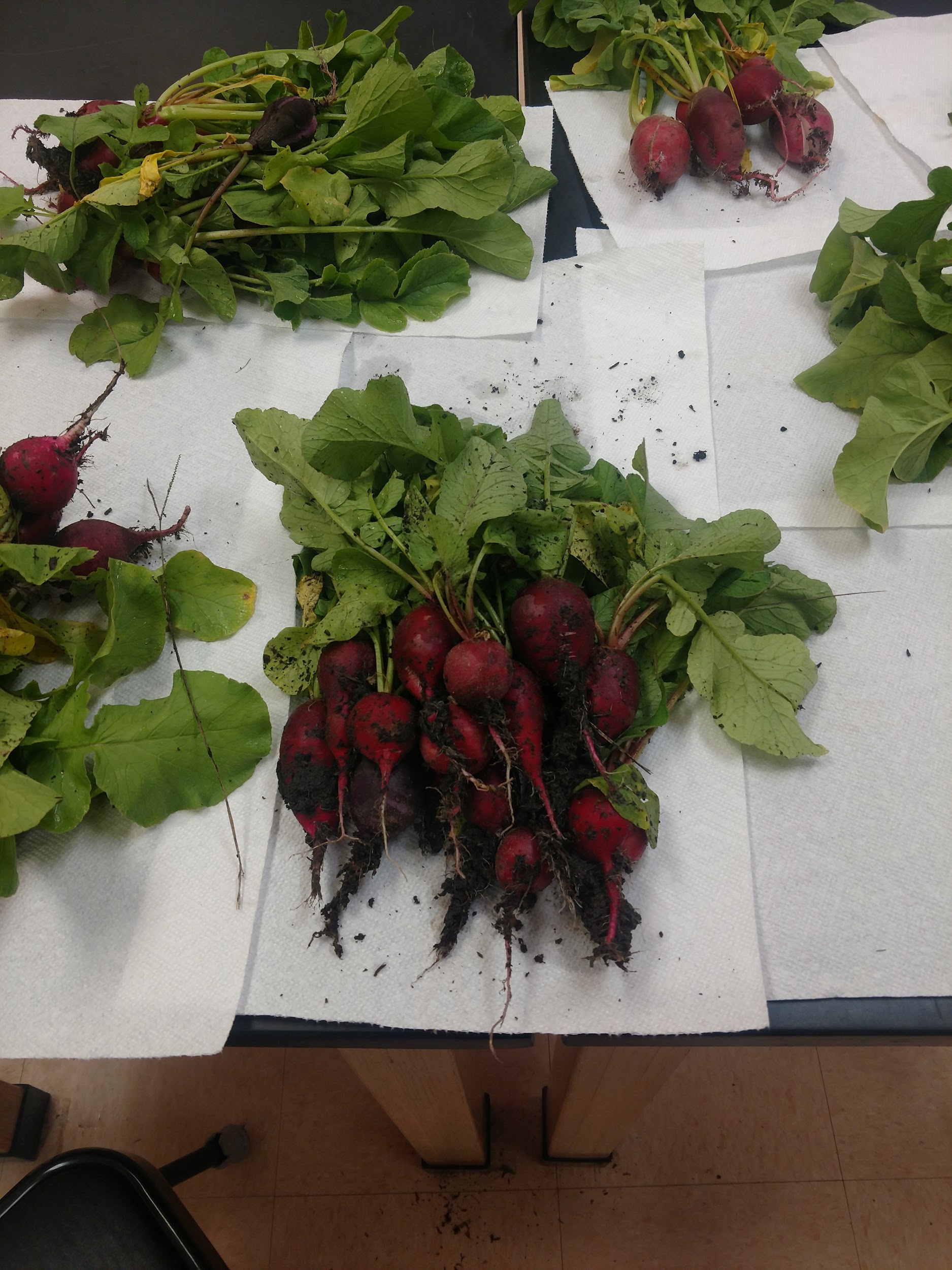 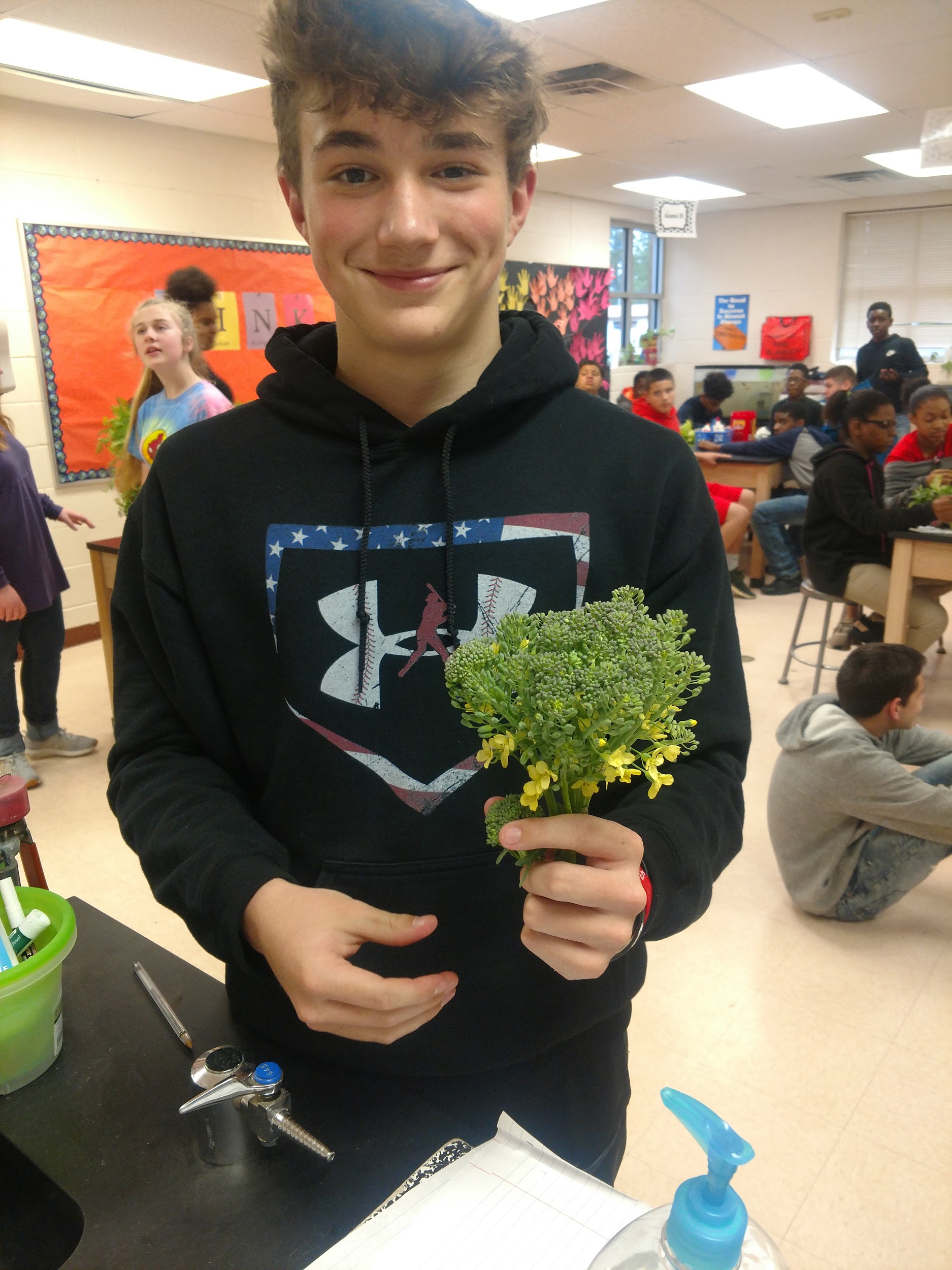 Harvest:
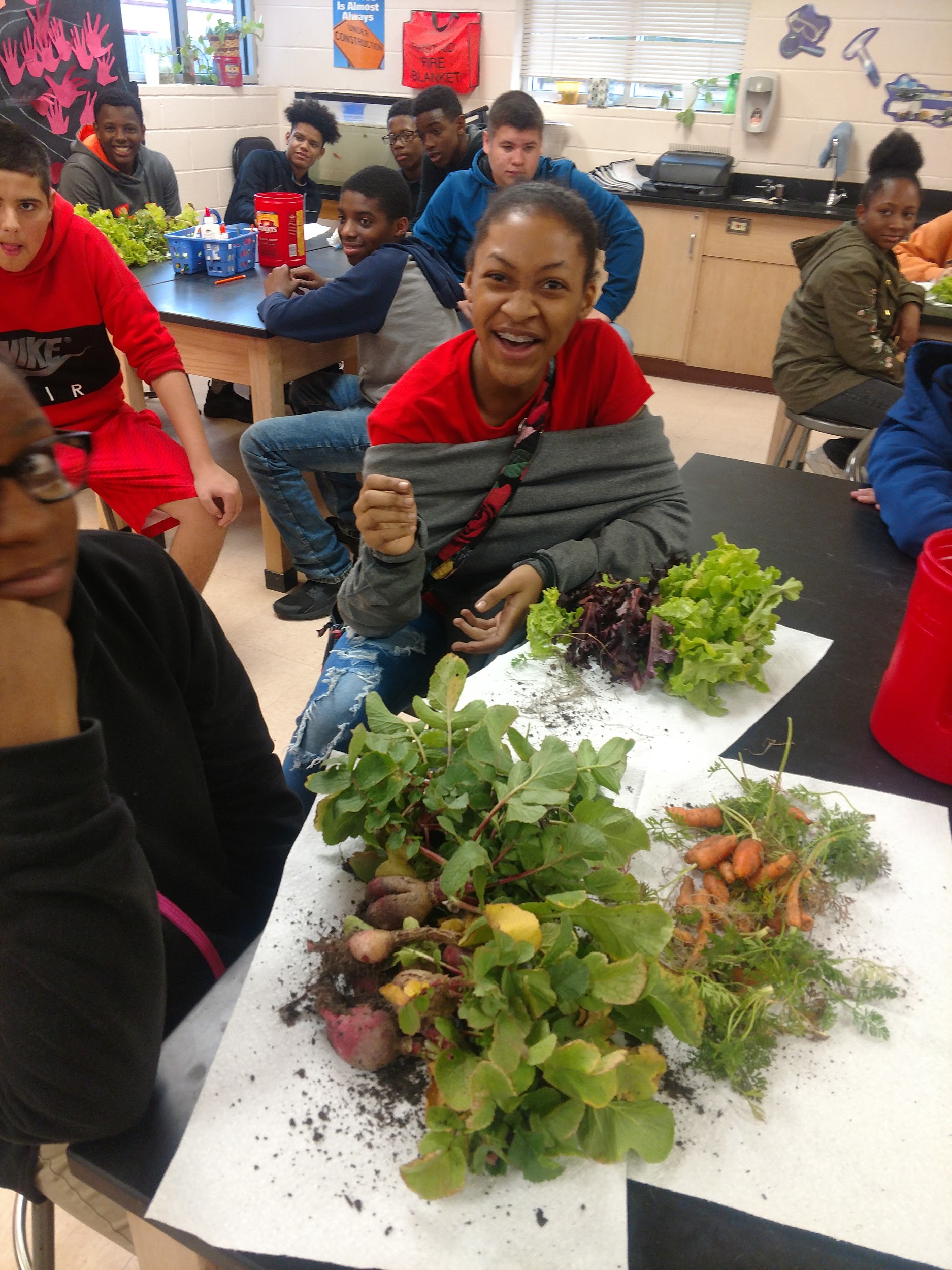 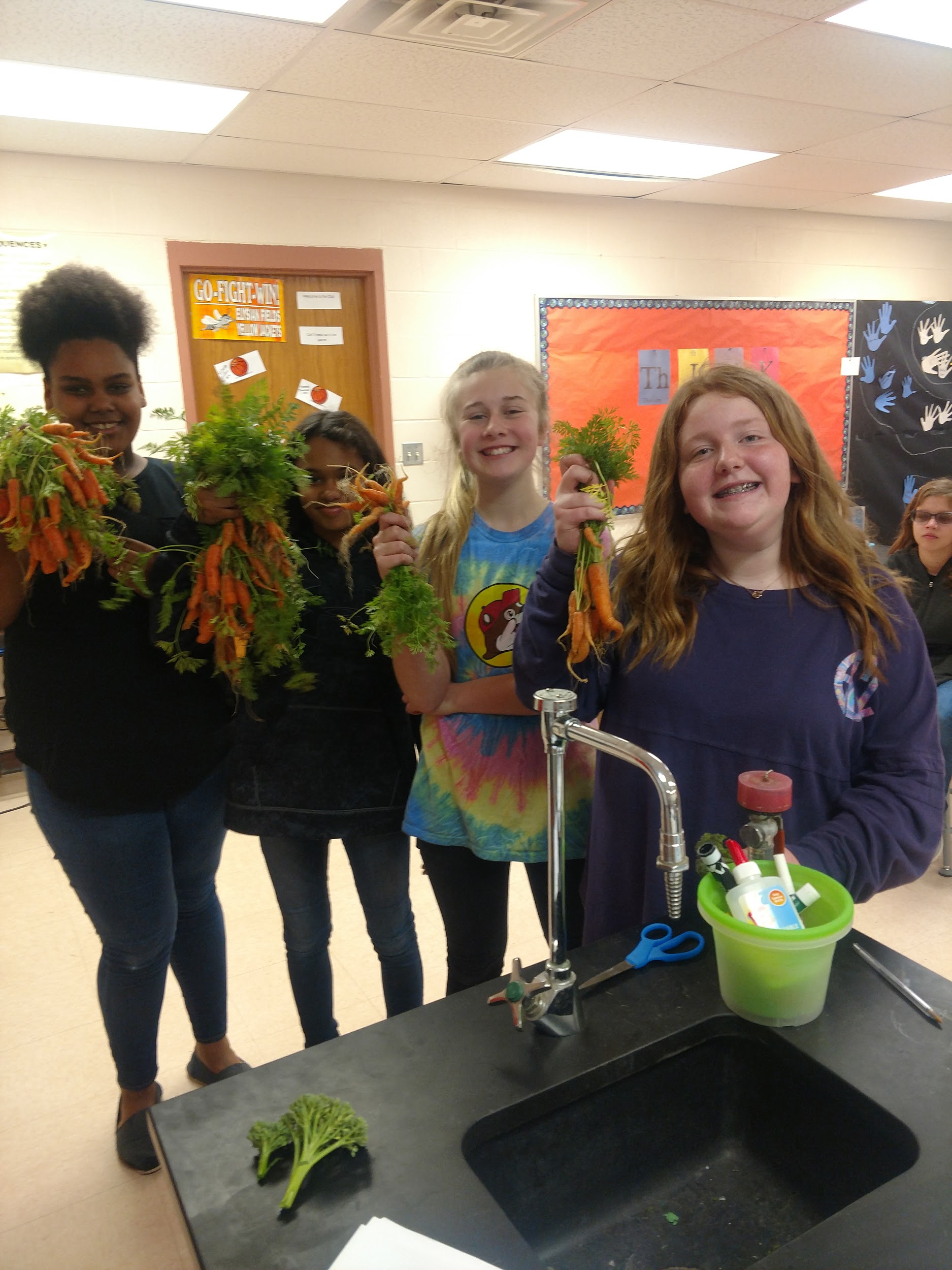 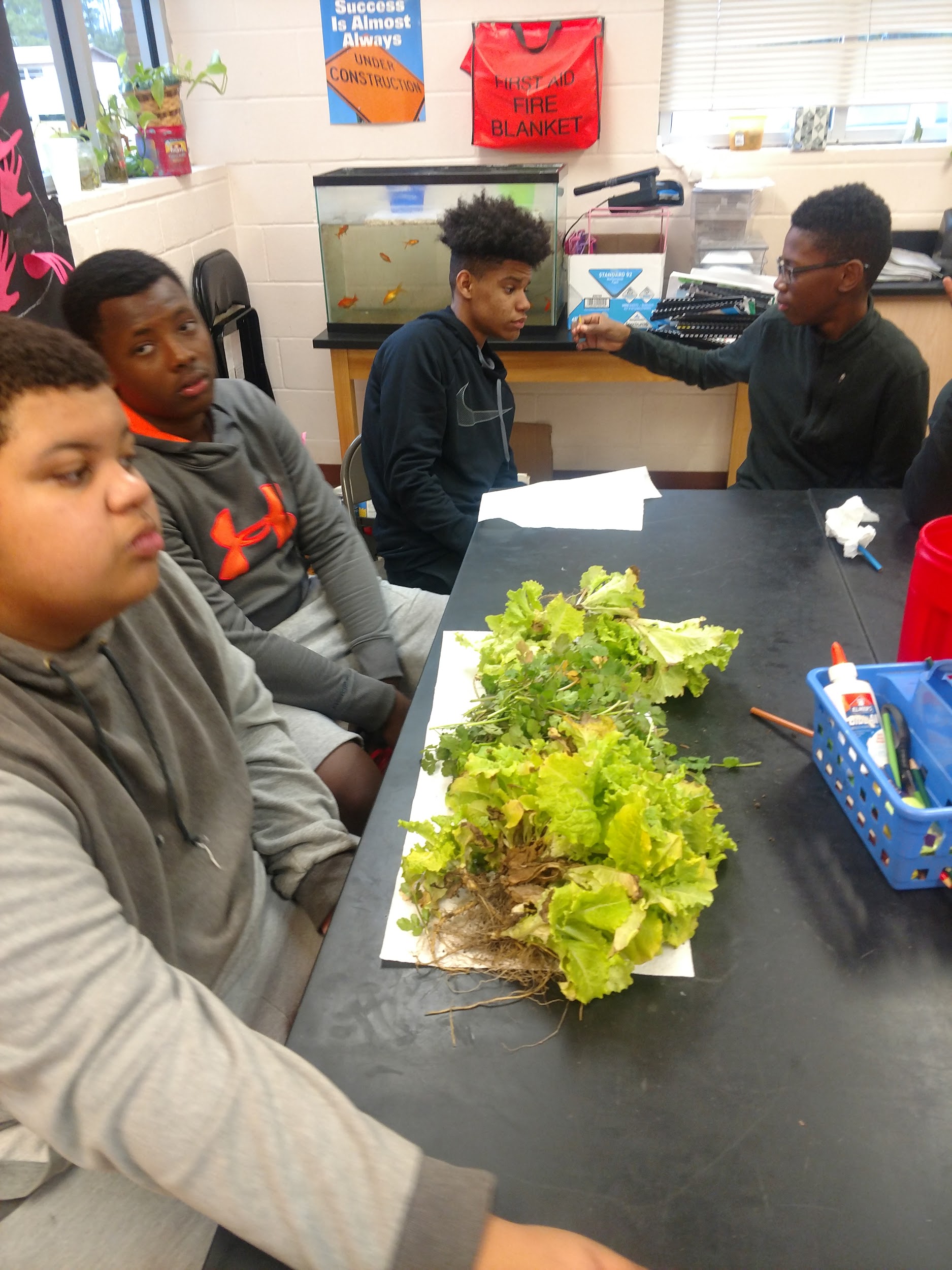 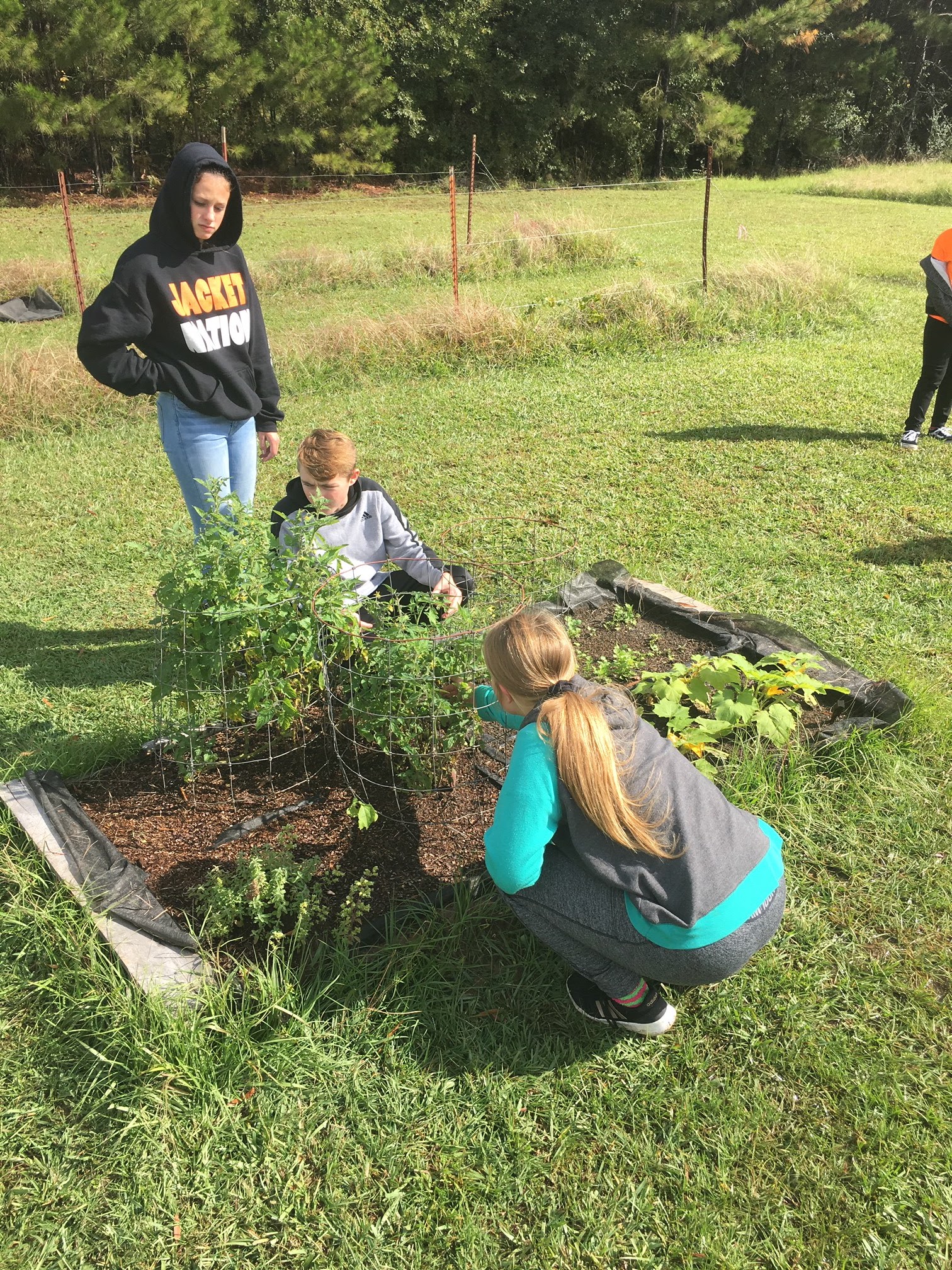 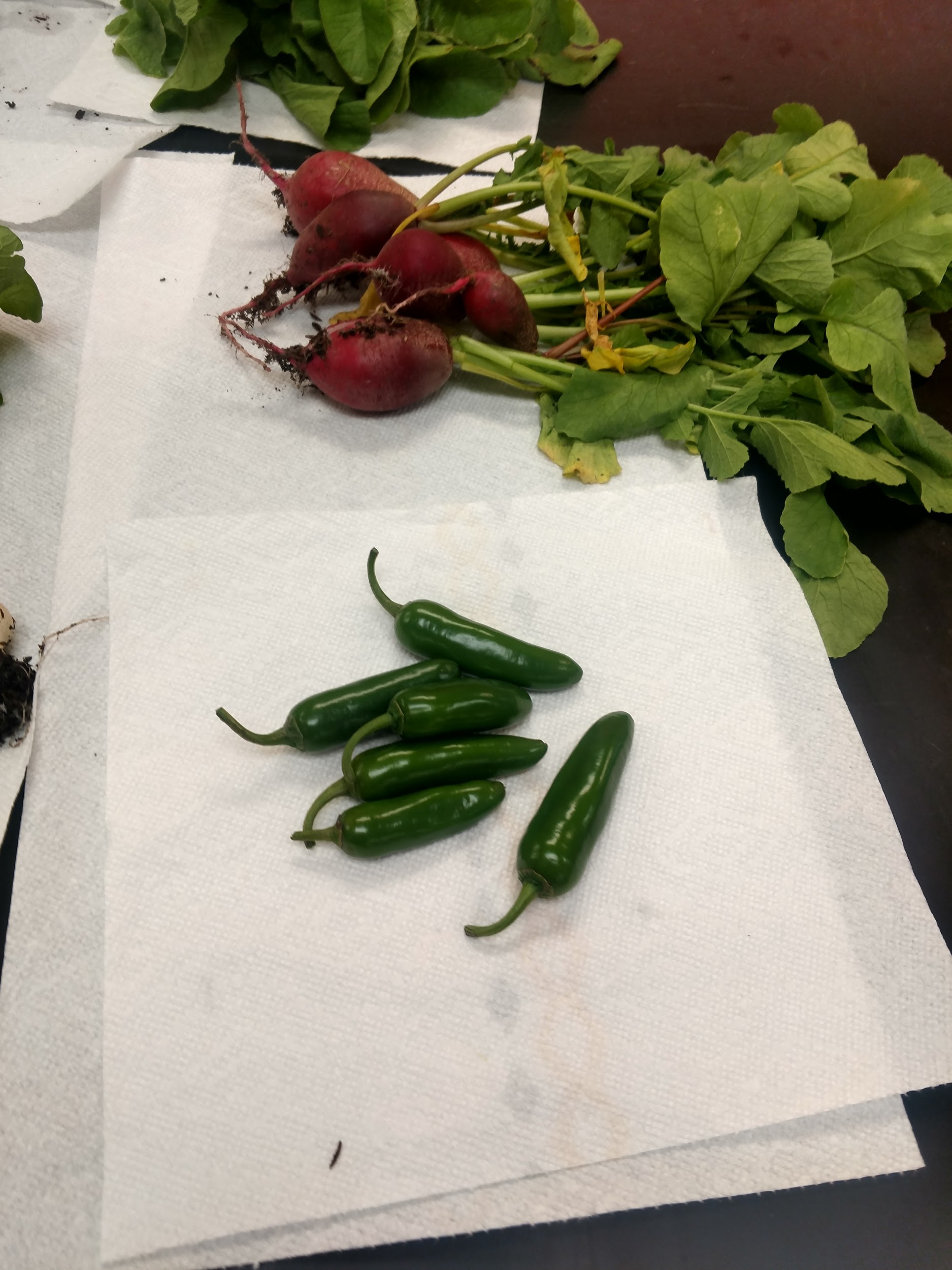 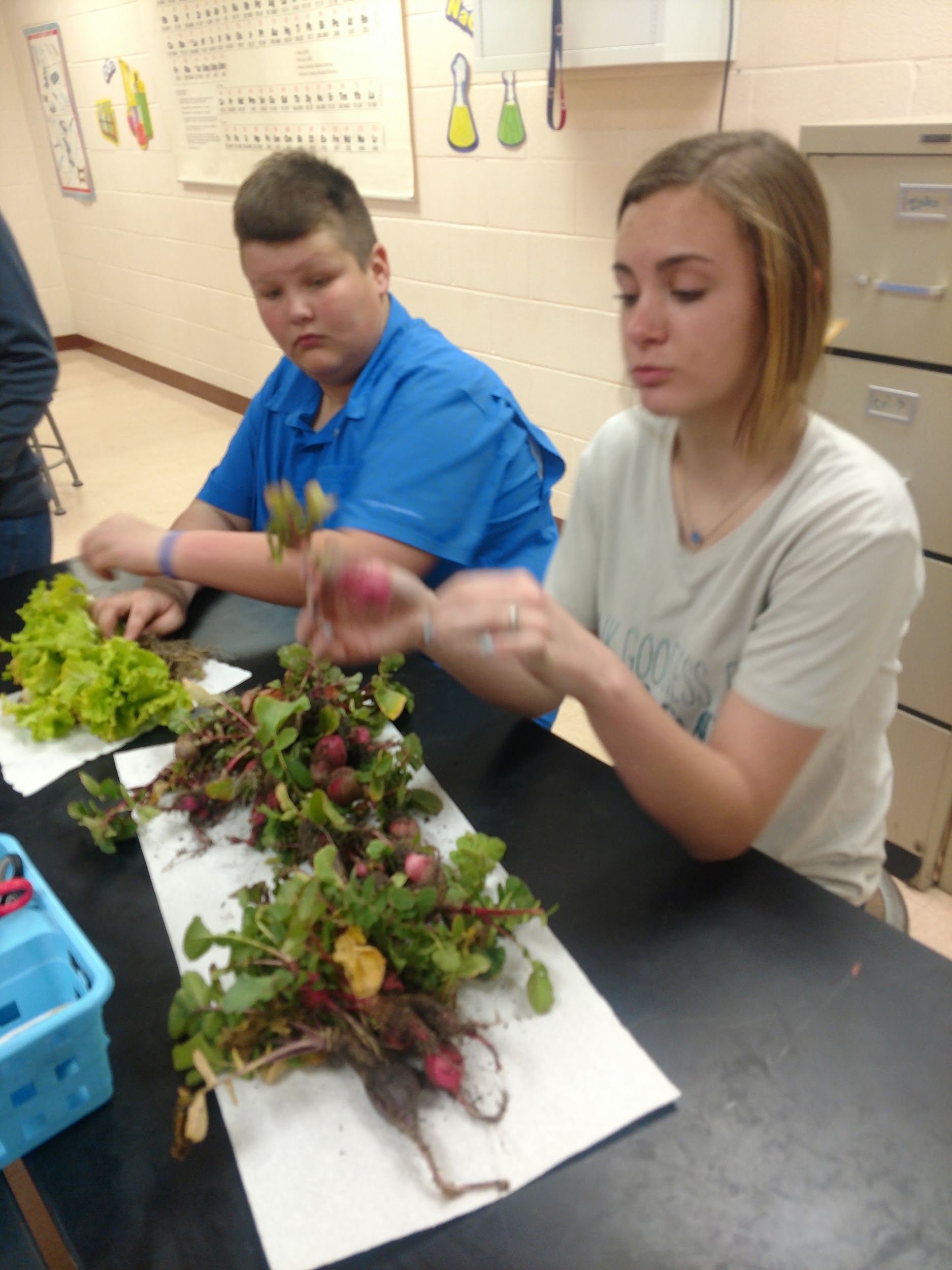 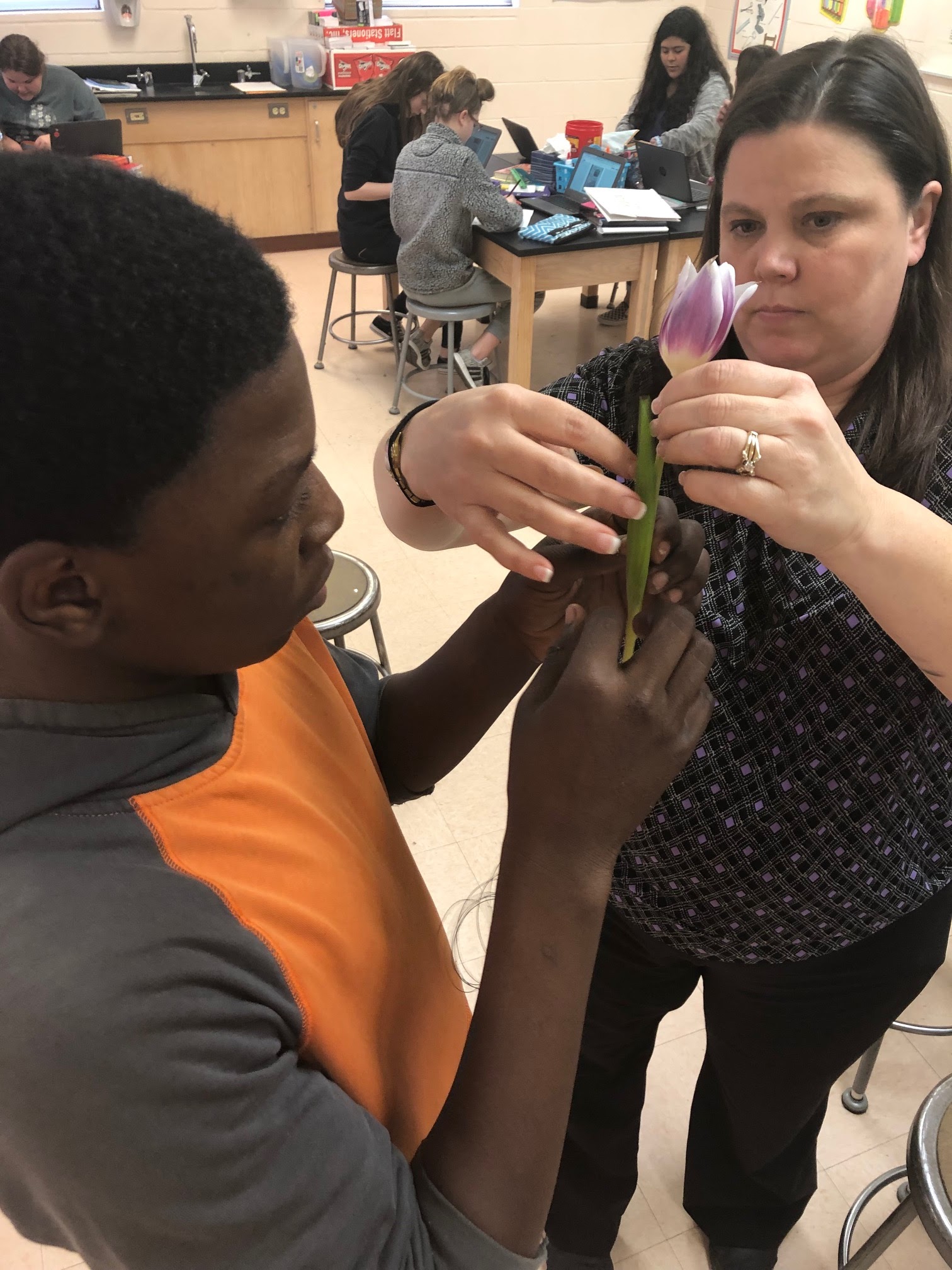 Therapy:
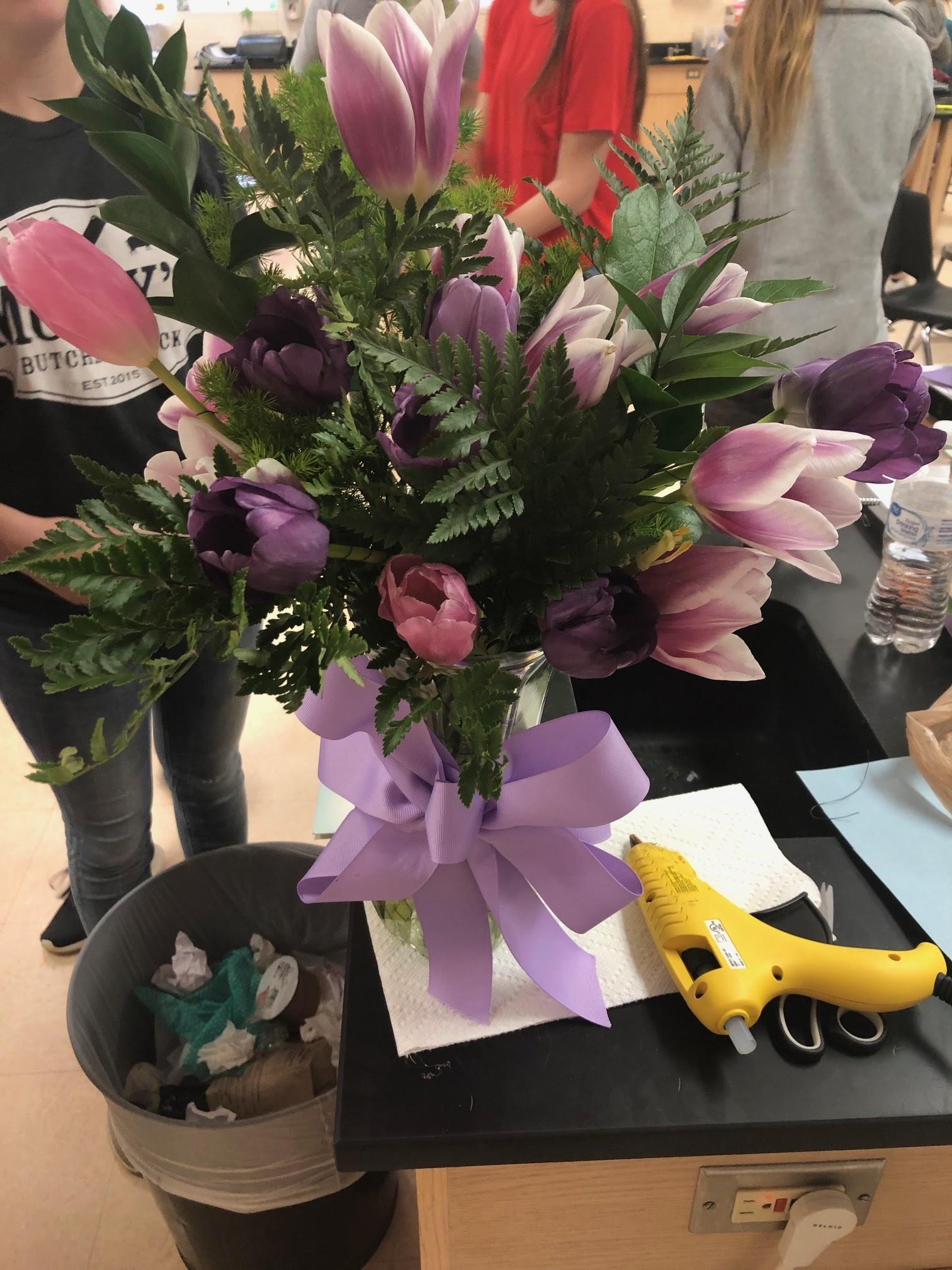 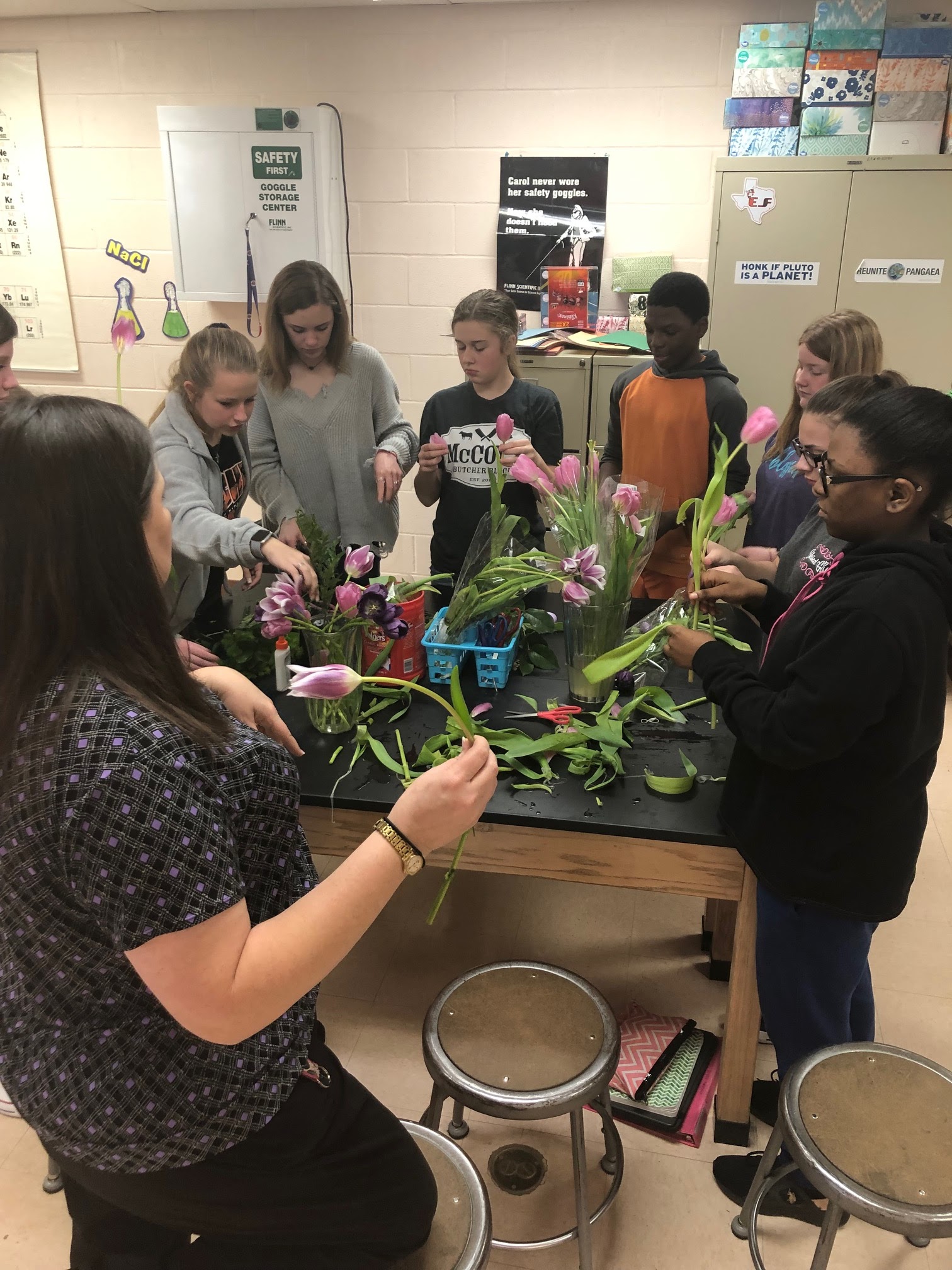